MÁI ẤM GIA ĐÌNH
Tuần 14
Bài
26
MẸ
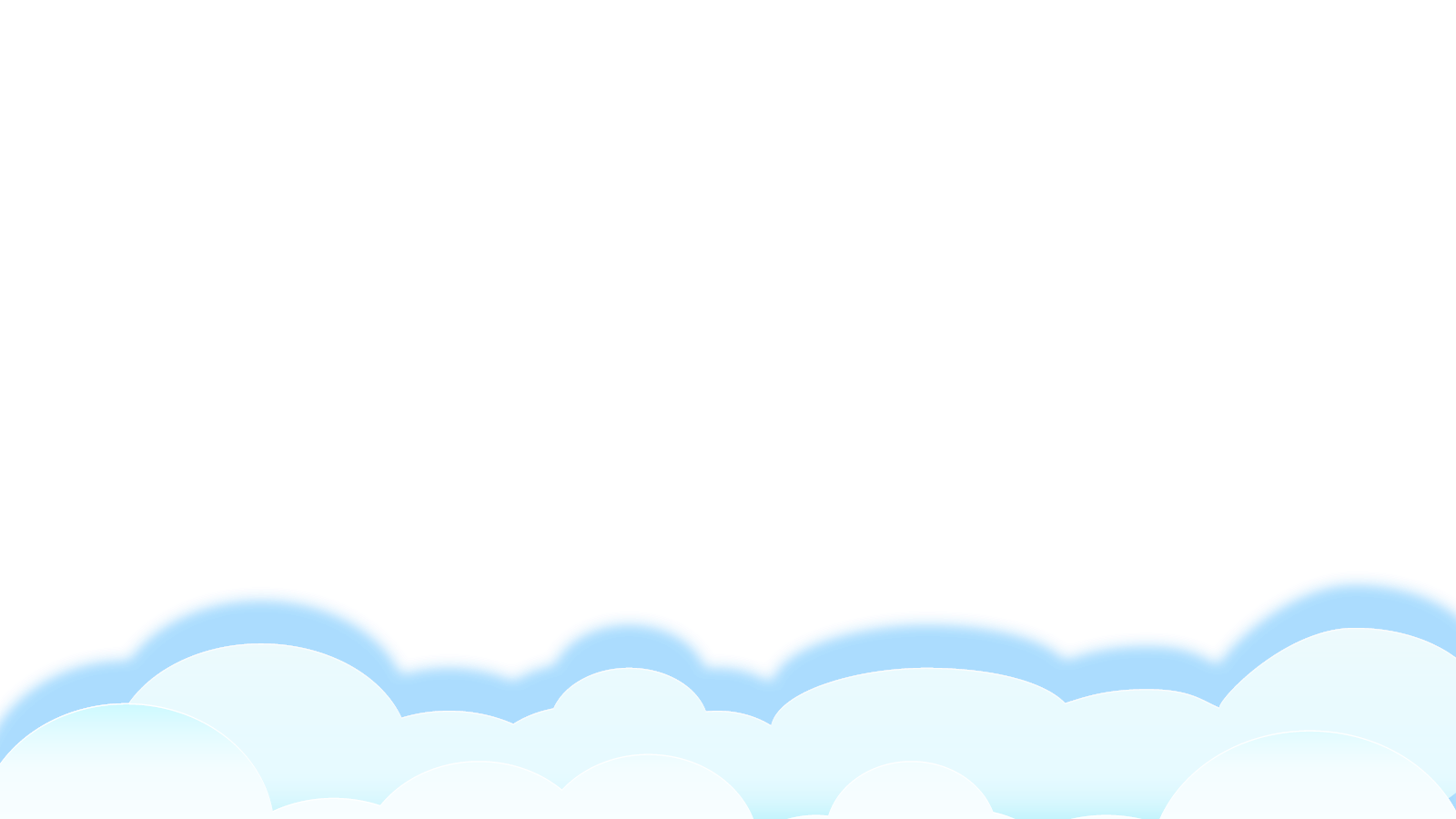 Bản quyền : FB Đặng Nhật Linh- https://www.facebook.com/nhat.linh.3557440
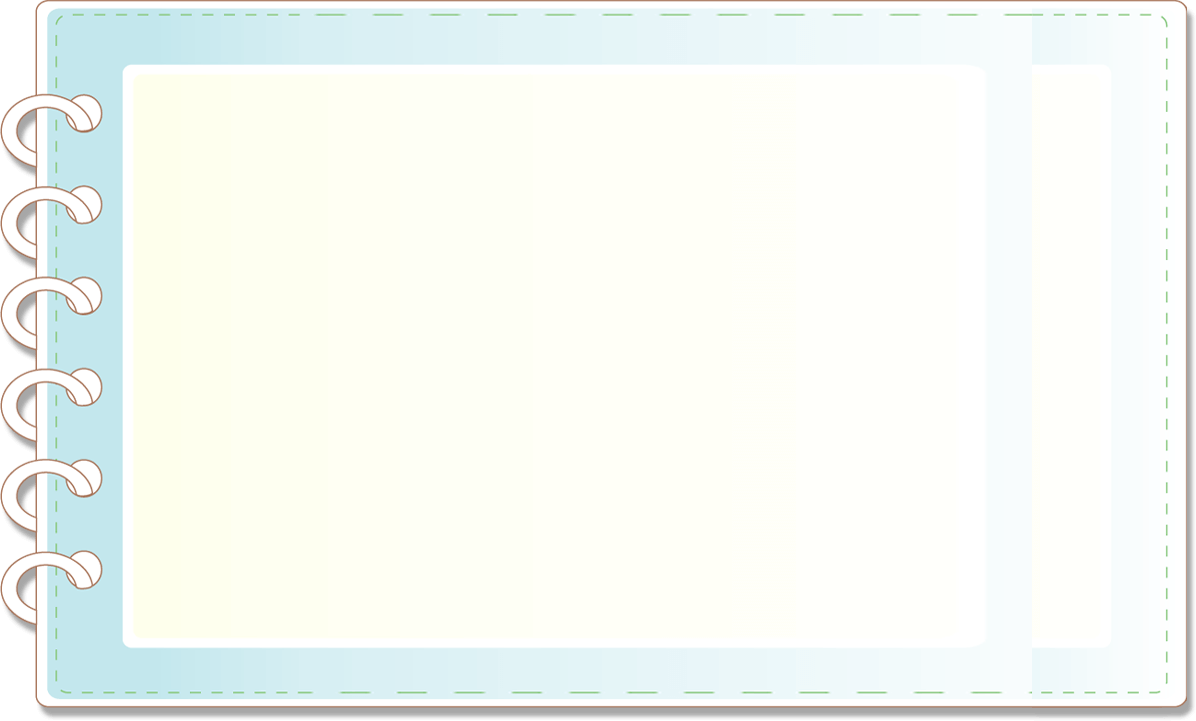 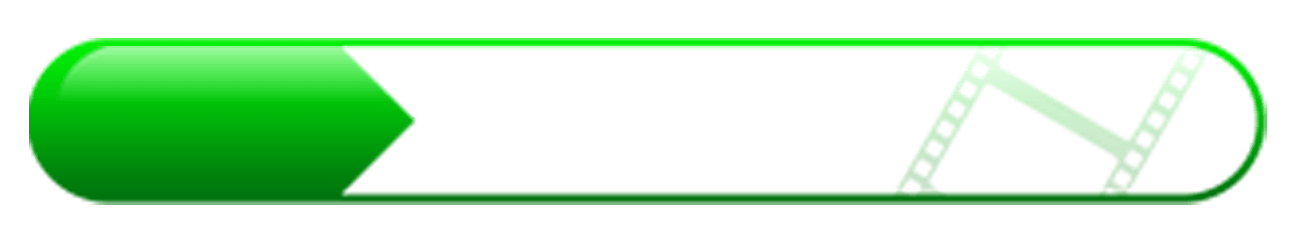 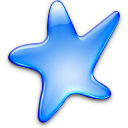 Thầy cô ghi mục tiêu
MỤC TIÊU
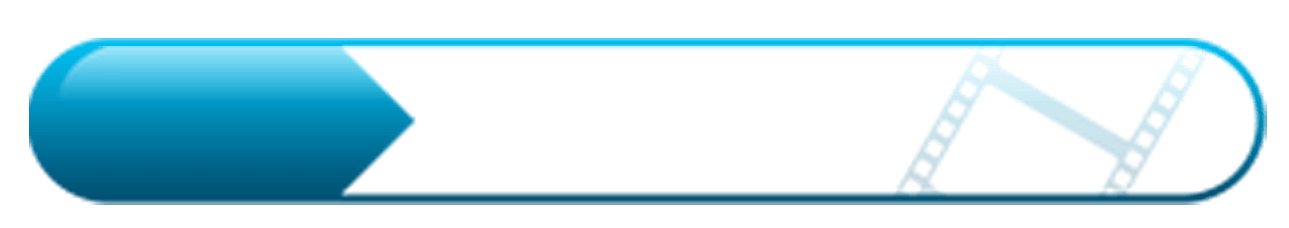 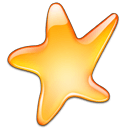 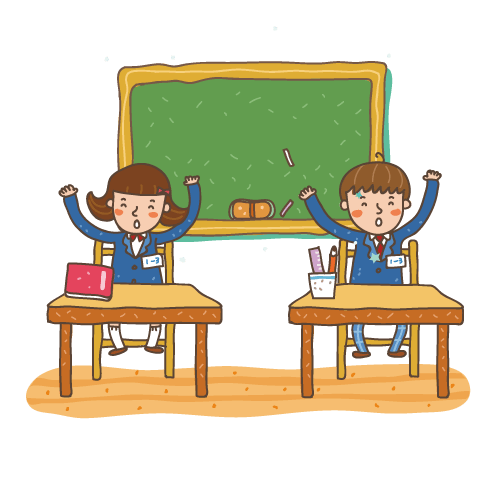 Thầy cô ghi mục tiêu
3
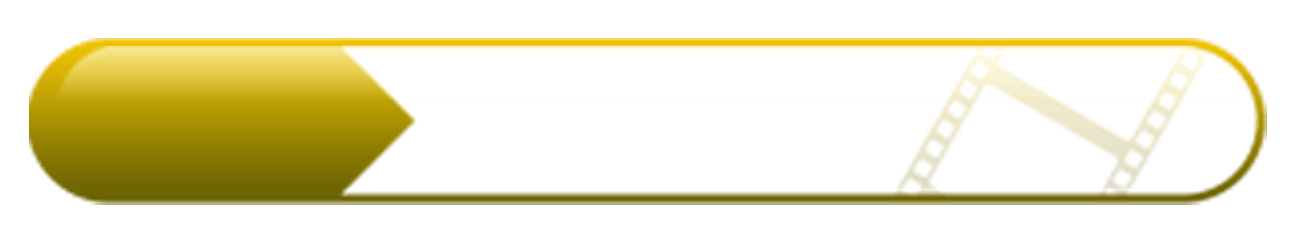 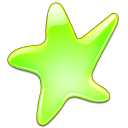 Thầy cô ghi mục tiêu
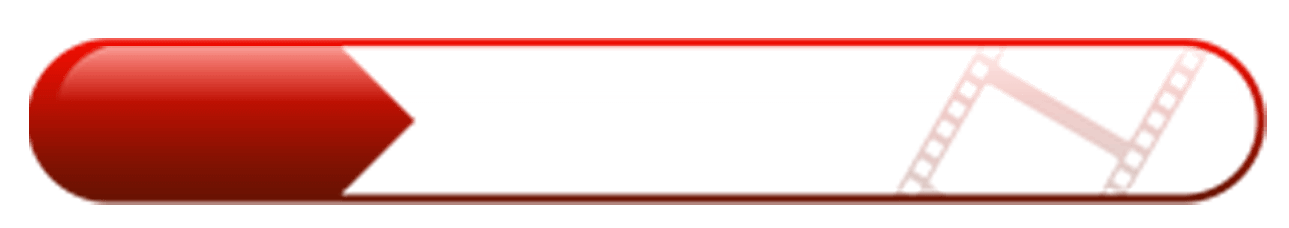 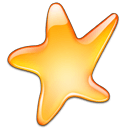 4
Thầy cô ghi mục tiêu
Hãy kể cho bạn nghe một việc mà mẹ và người thân đã làm để chăm sóc em.
ĐỌC
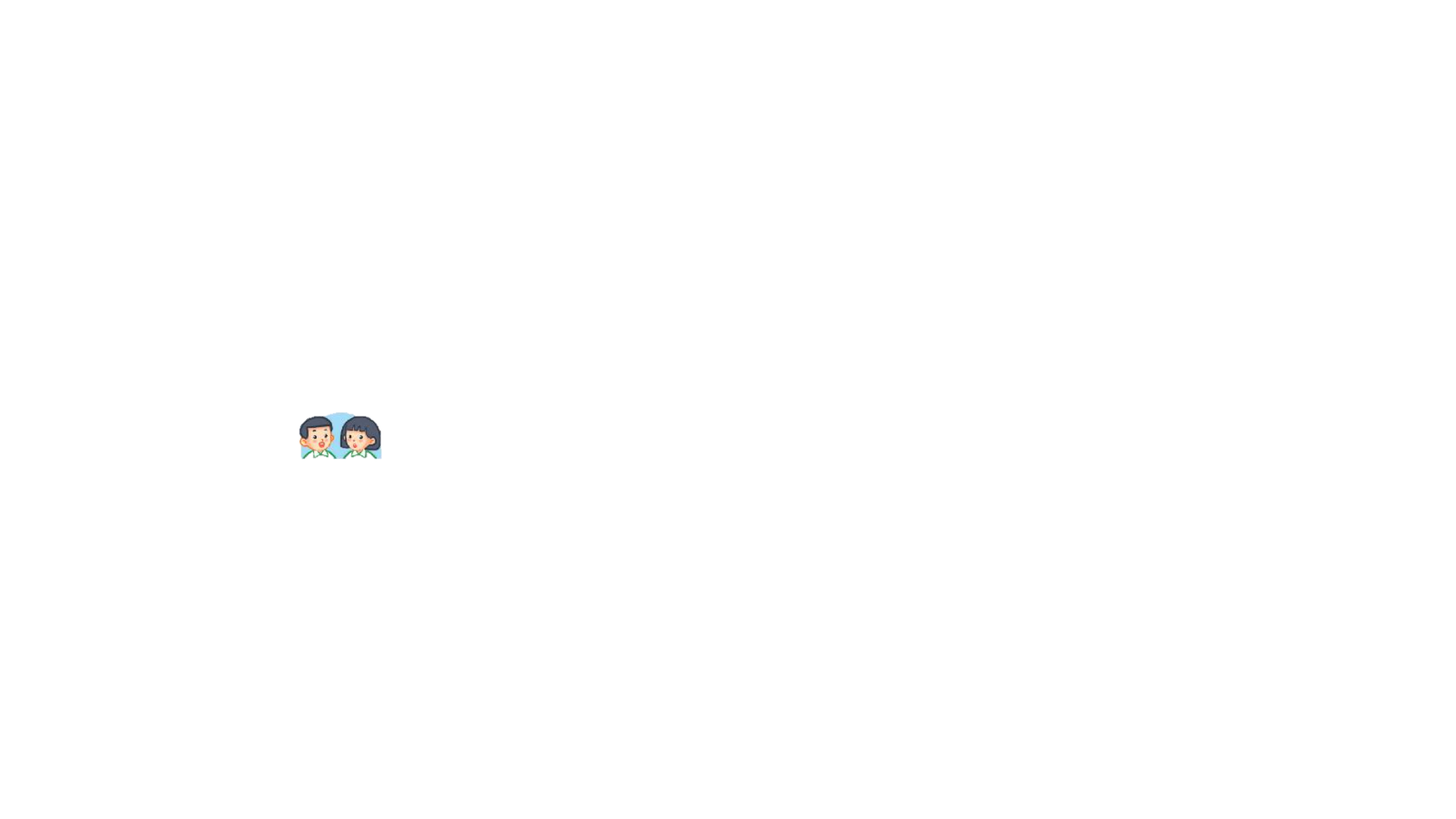 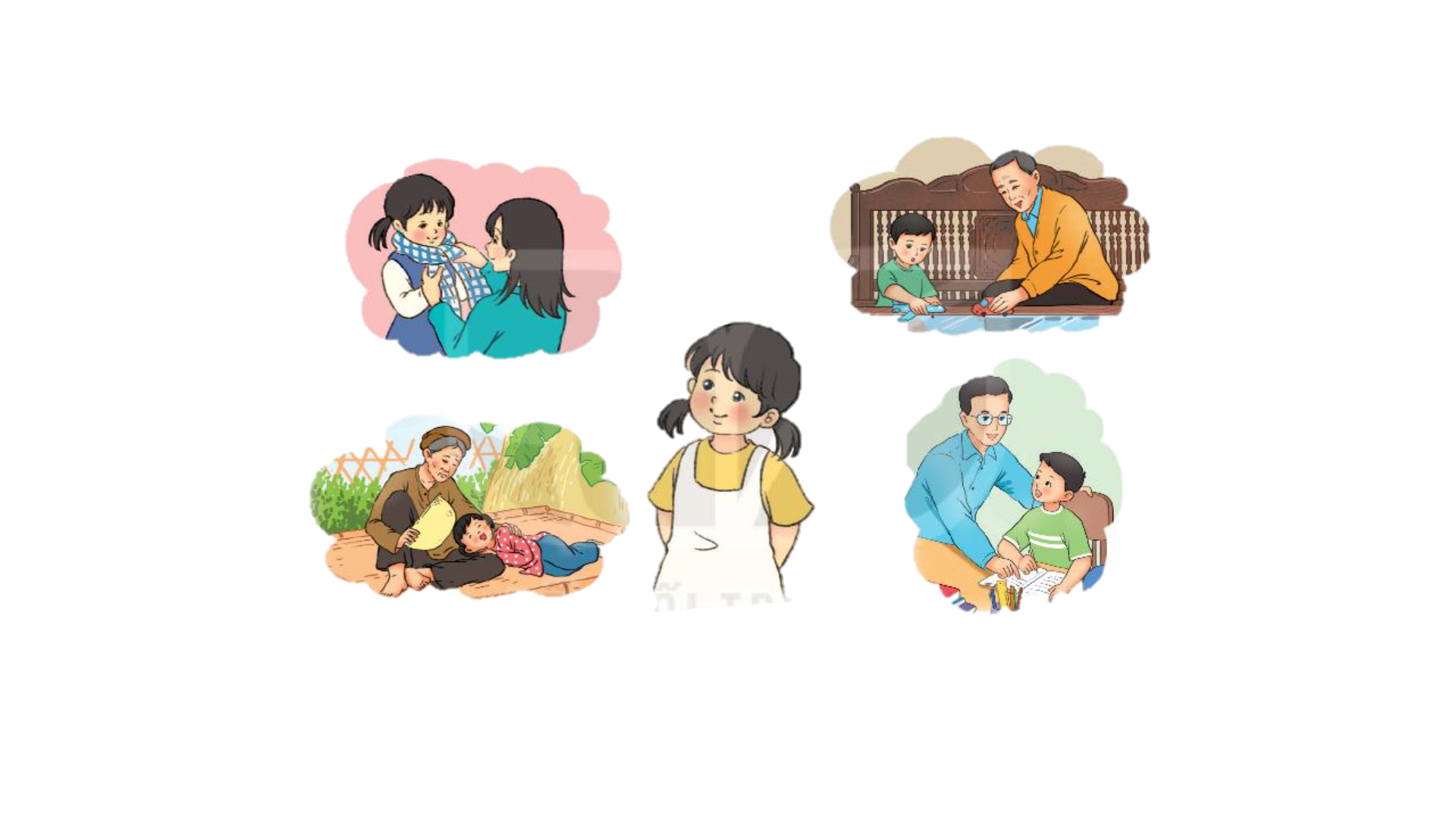 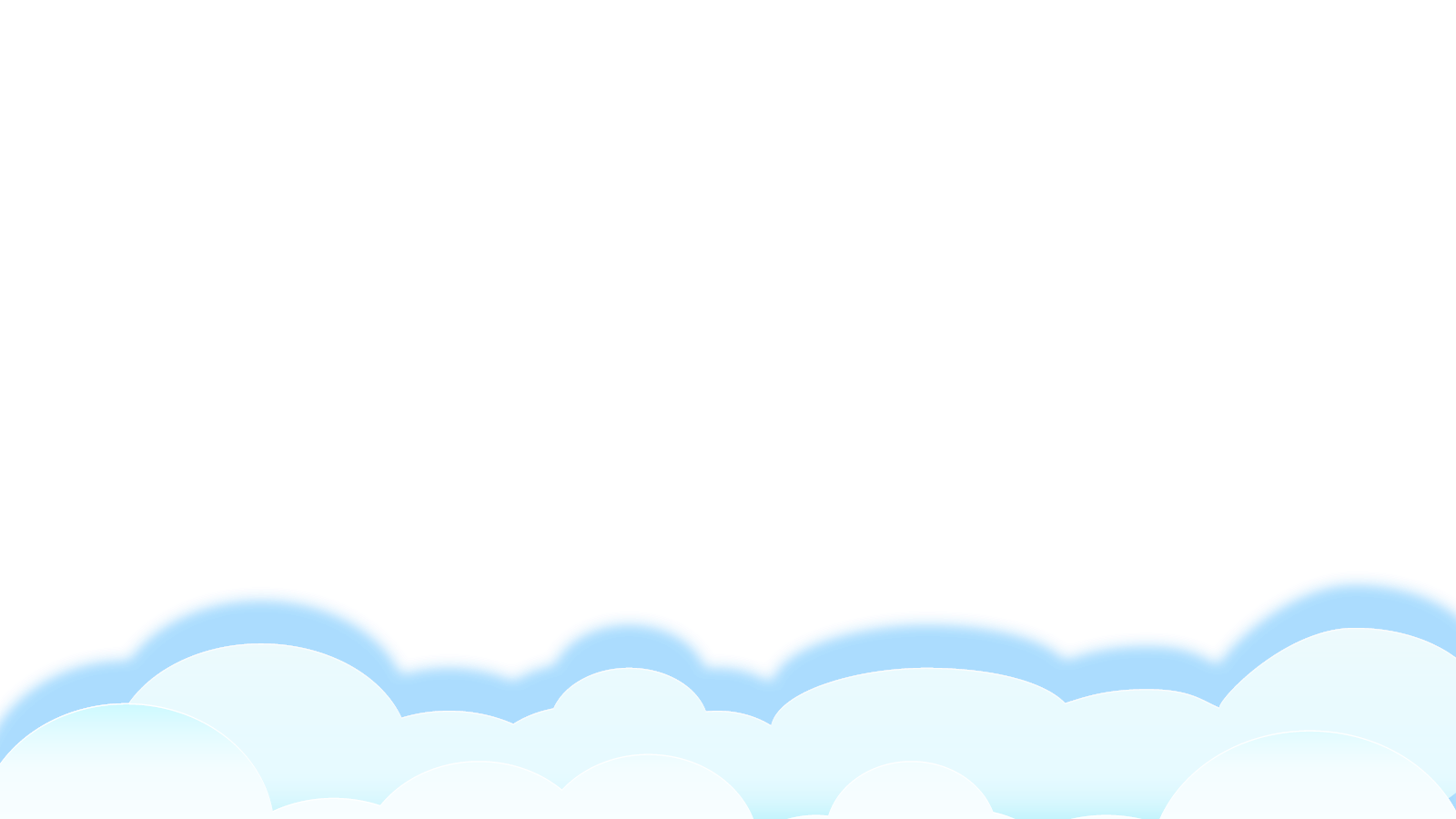 Bản quyền : FB Đặng Nhật Linh- https://www.facebook.com/nhat.linh.3557440
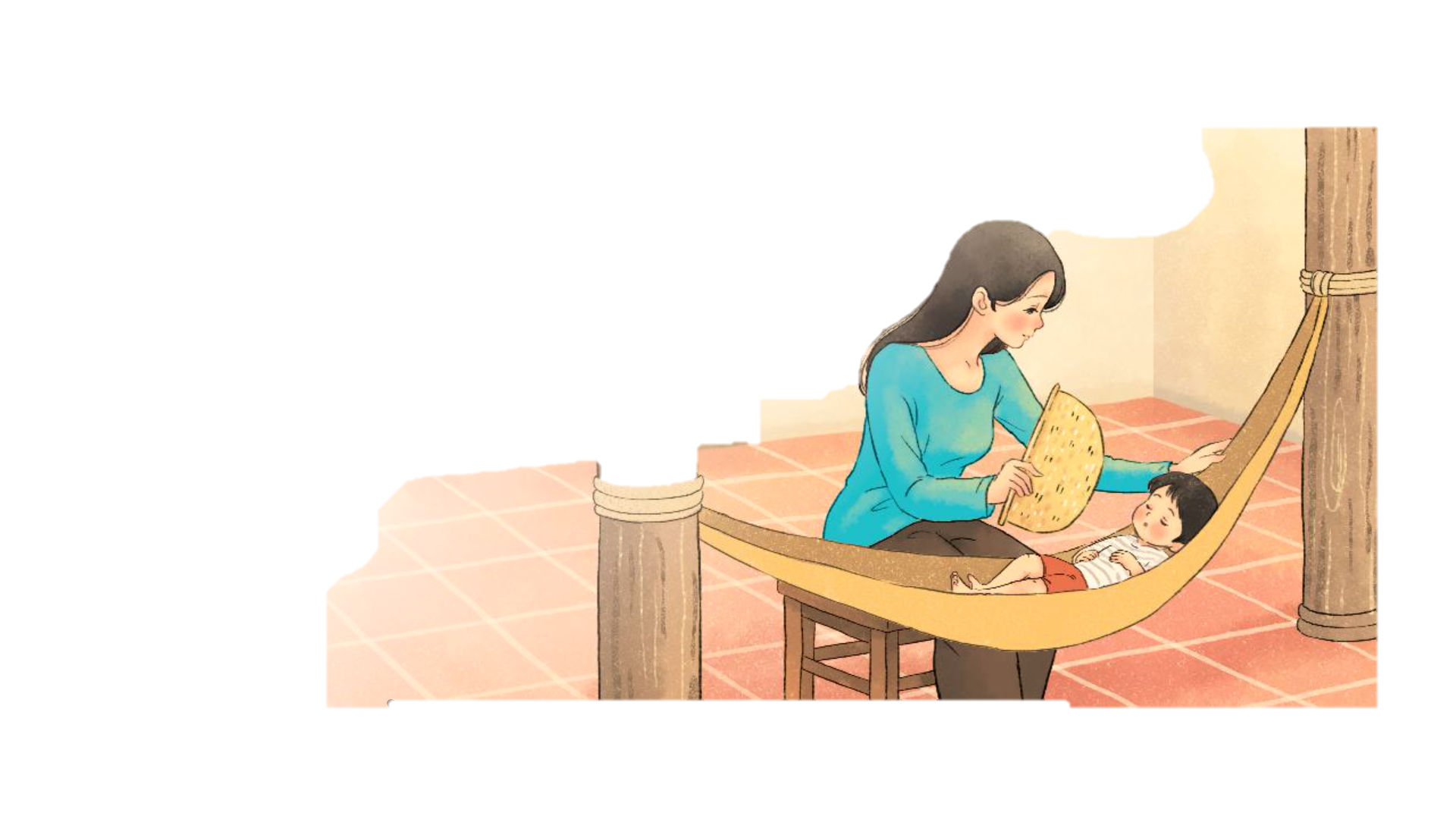 MẸ
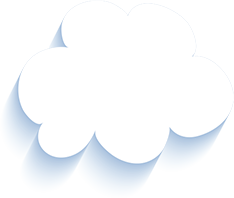 Đọc mẫu
Lặng rồi cả tiếng con ve
Con ve cũng mệt vì hè nắng oi.
Nhà em vẫn tiếng ạ ời
Kẽo cà tiếng võng mẹ ngồi mẹ ru.
Lời ru có gió mùa thu
Bàn tay mẹ quạt mẹ đưa gió về.
Những ngôi sao thức ngoài kia
Chẳng bàng mẹ đã thức về chúng con.
Đêm nay con ngủ giấc tròn
Mẹ là ngọn gió của con suốt đời.
			(Trần Quốc Minh)
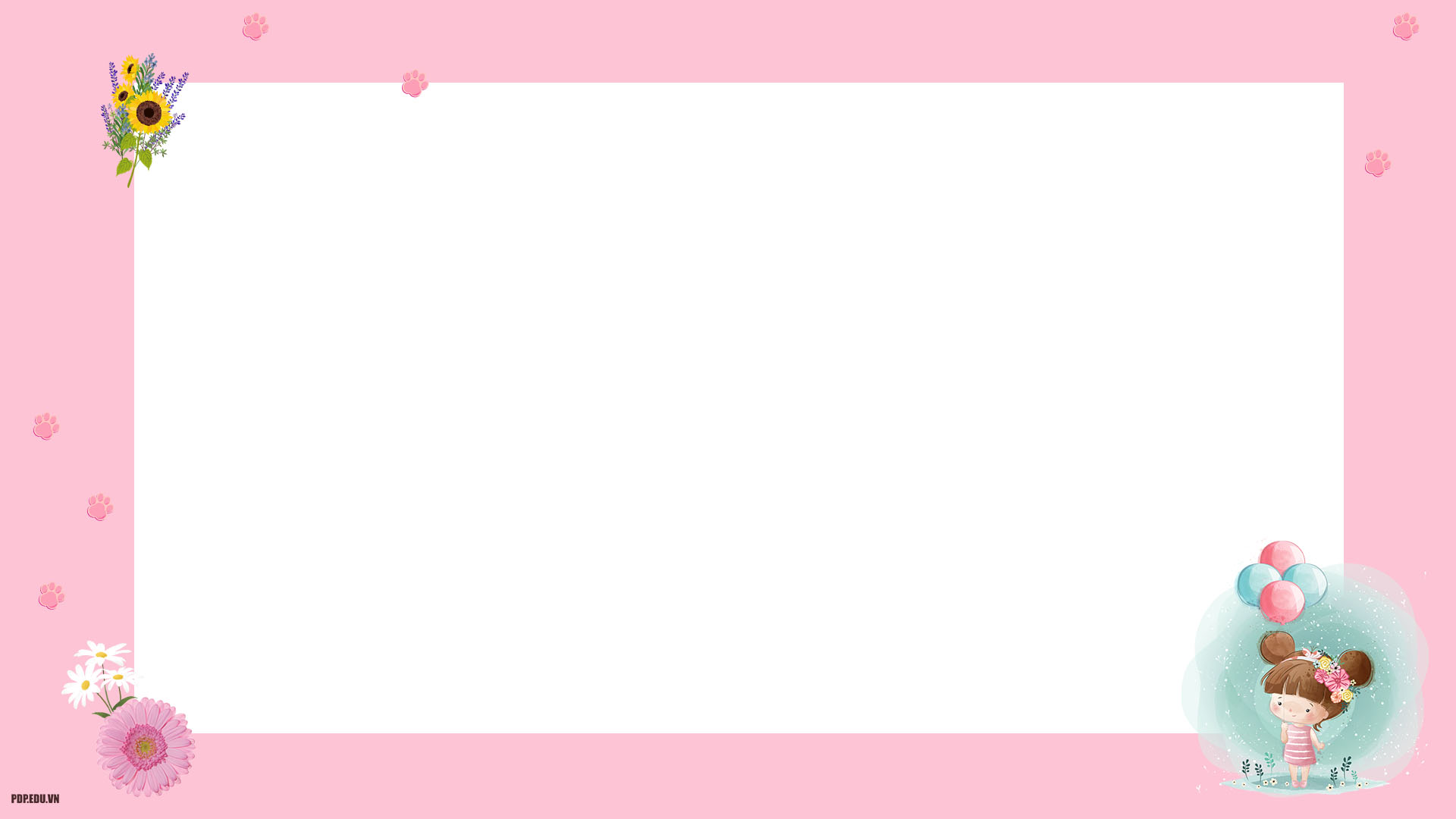 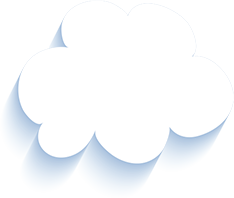 MẸ
Đọc nối tiếp
Lặng rồi cả tiếng con ve
Con ve cũng mệt vì hè nắng oi.
Nhà em vẫn tiếng ạ ời
Kẽo cà tiếng võng mẹ ngồi mẹ ru.
Lời ru có gió mùa thu
Bàn tay mẹ quạt mẹ đưa gió về.
Những ngôi sao thức ngoài kia
Chẳng bằng mẹ đã thức về chúng con.
Đêm nay con ngủ giấc tròn
Mẹ là ngọn gió của con suốt đời.
			(Trần Quốc Minh)
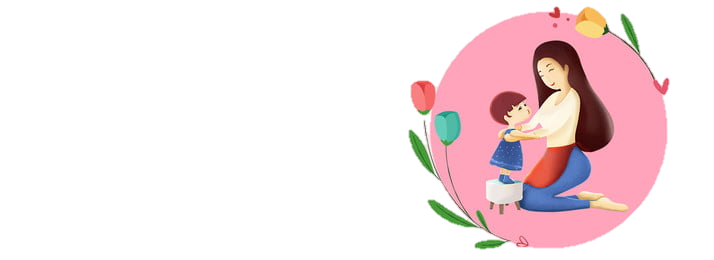 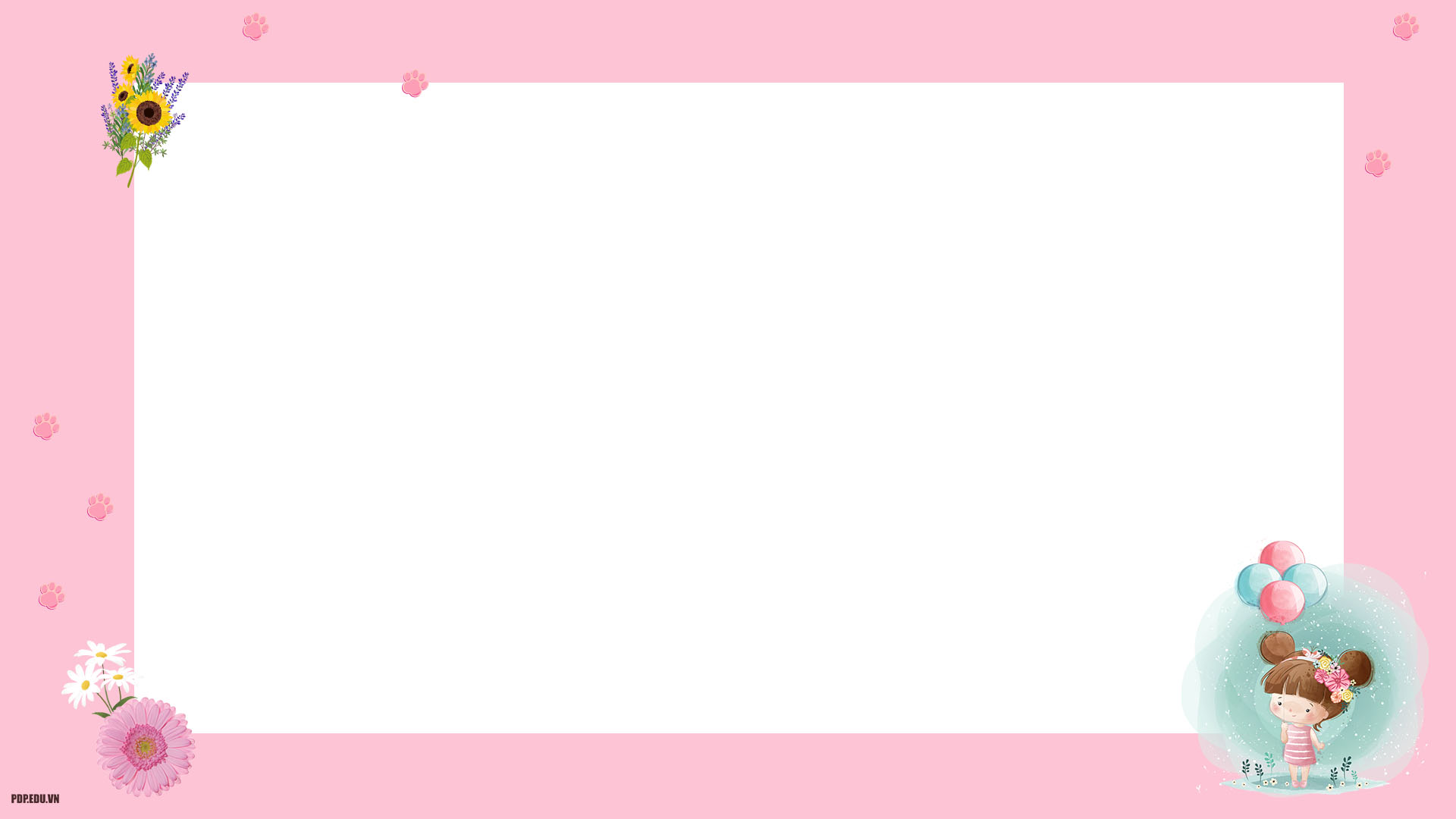 .
Lời ru có gió mùa thu
Bàn tay mẹ quạt mẹ đưa gió về.
Những ngôi sao thức ngoài kia
Chẳng bằng mẹ đã thức về chúng con.
Đêm nay con ngủ giấc tròn
Mẹ là ngọn gió của con suốt đời.
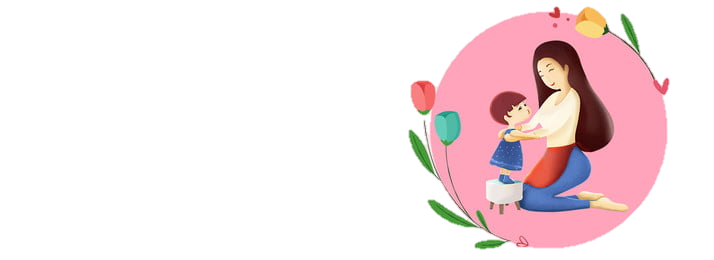 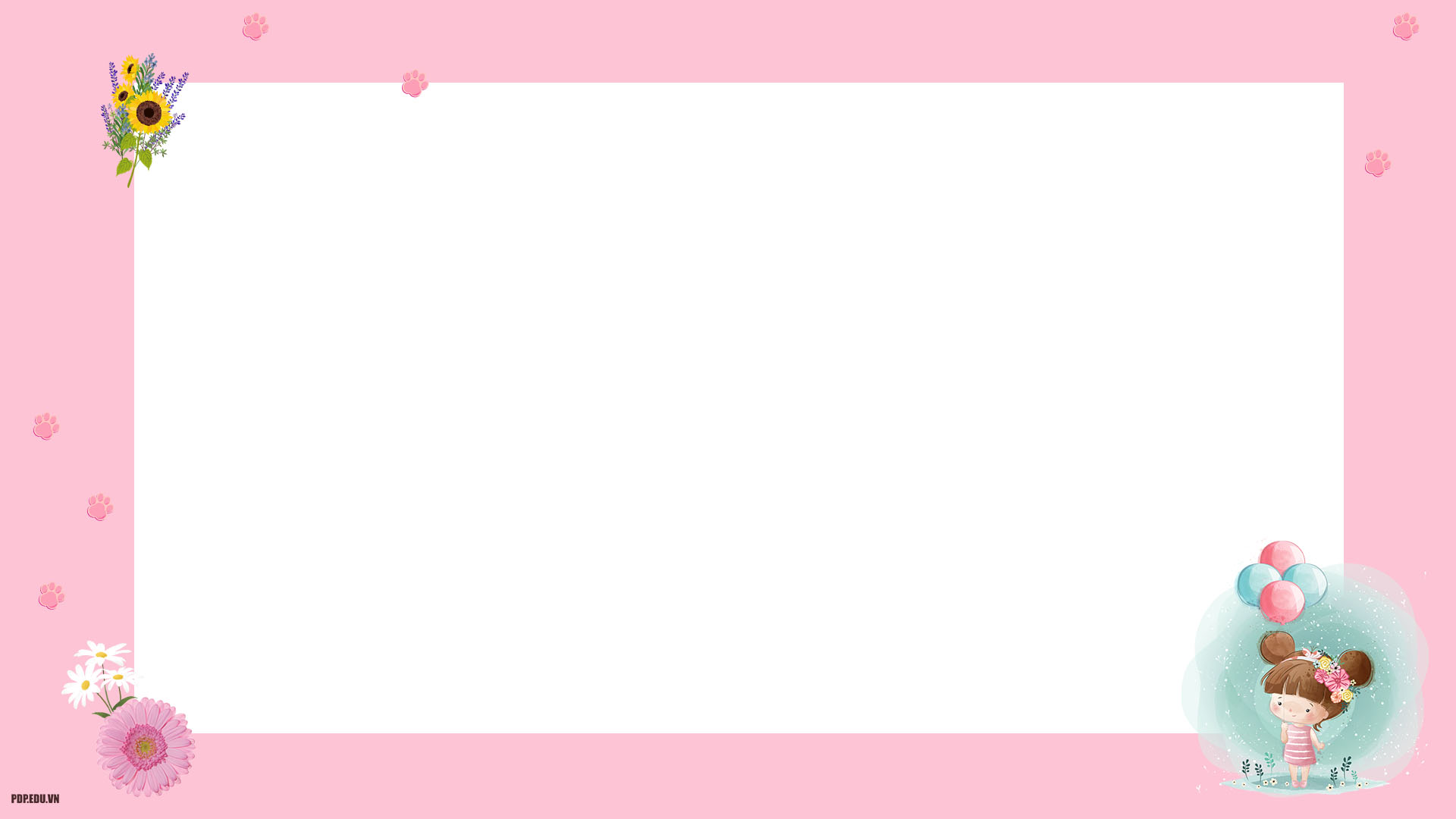 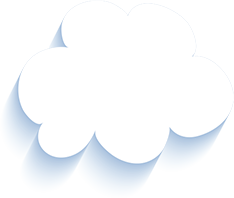 MẸ
Đọc nối tiếp
Lặng rồi cả tiếng con ve
Con ve cũng mệt vì hè nắng oi.
Nhà em vẫn tiếng ạ ời
Kẽo cà tiếng võng mẹ ngồi mẹ ru.
Lời ru có gió mùa thu
Bàn tay mẹ quạt mẹ đưa gió về.
Những ngôi sao thức ngoài kia
Chẳng bằng mẹ đã thức về chúng con.
Đêm nay con ngủ giấc tròn
Mẹ là ngọn gió của con suốt đời.
			(Trần Quốc Minh)
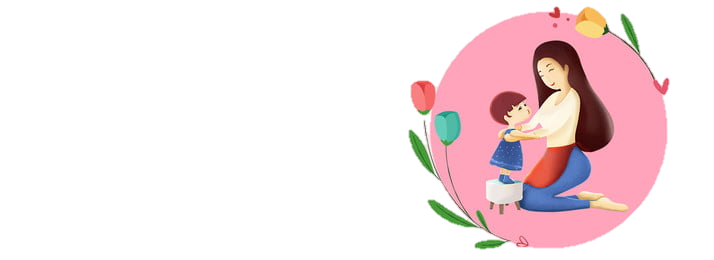 Giải nghĩa từ
Ạ ời: tiếng đệm trong lời ru.
Kẽo cà (kẽo cà kẽo kẹt): Âm thanh tiếng võng đưa.
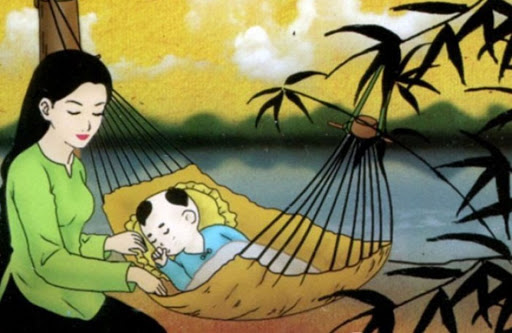 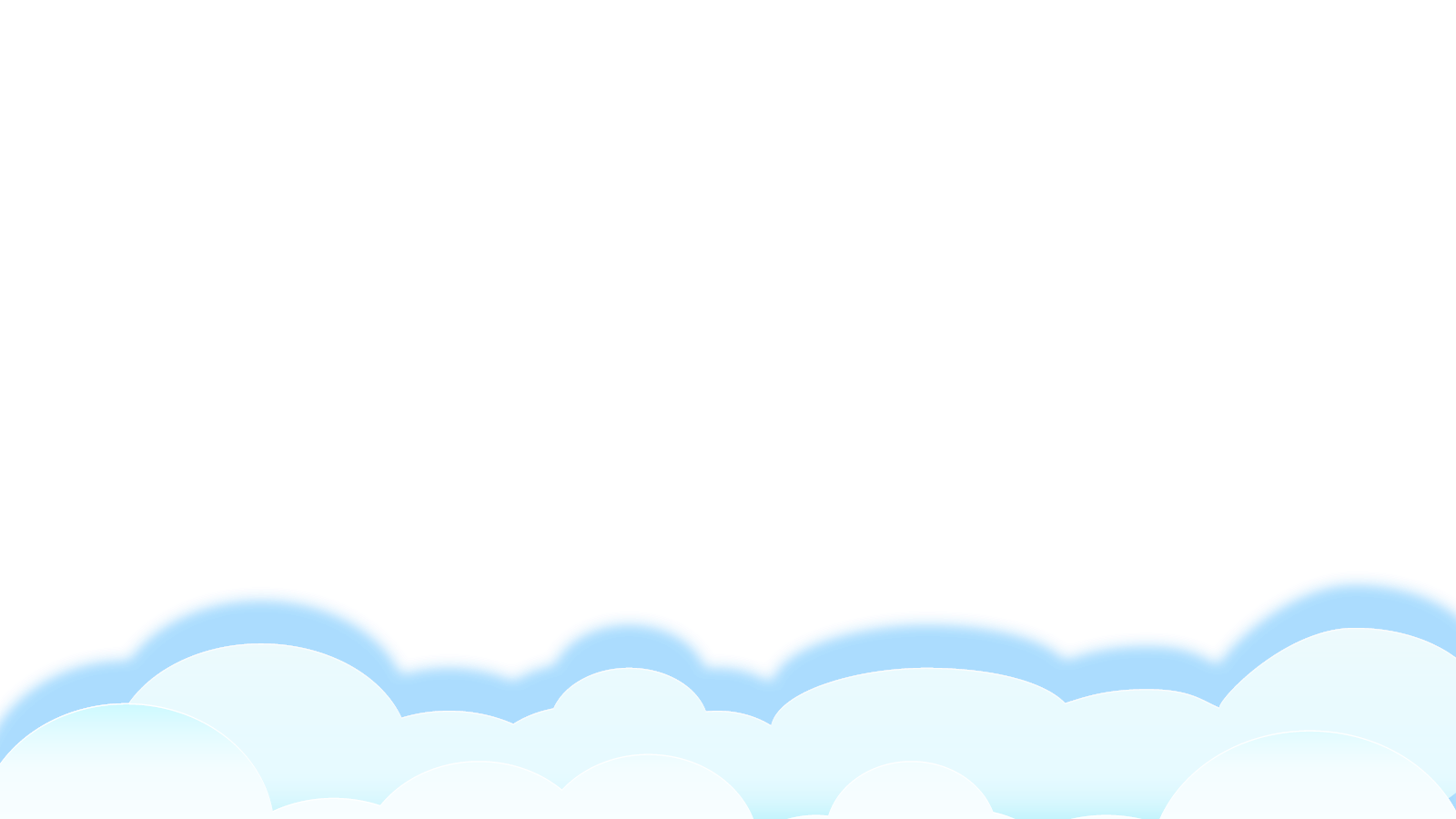 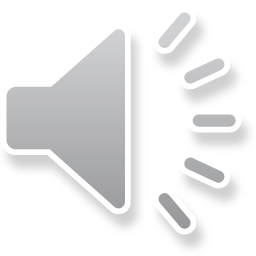 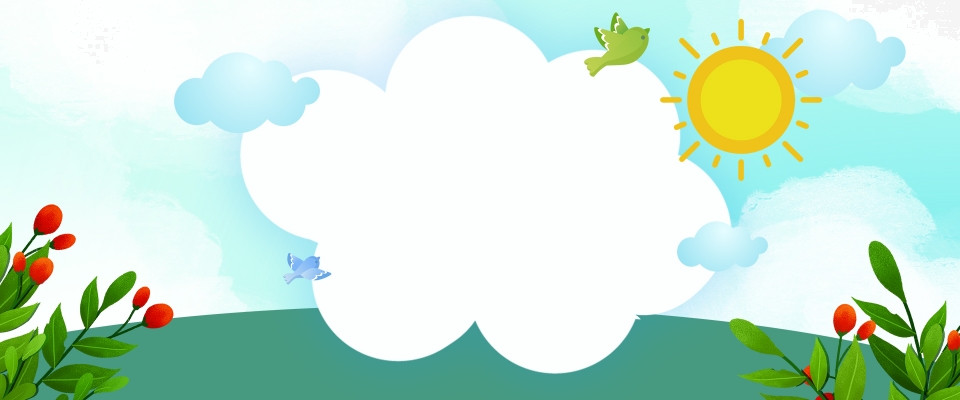 Luyện đọc nhóm
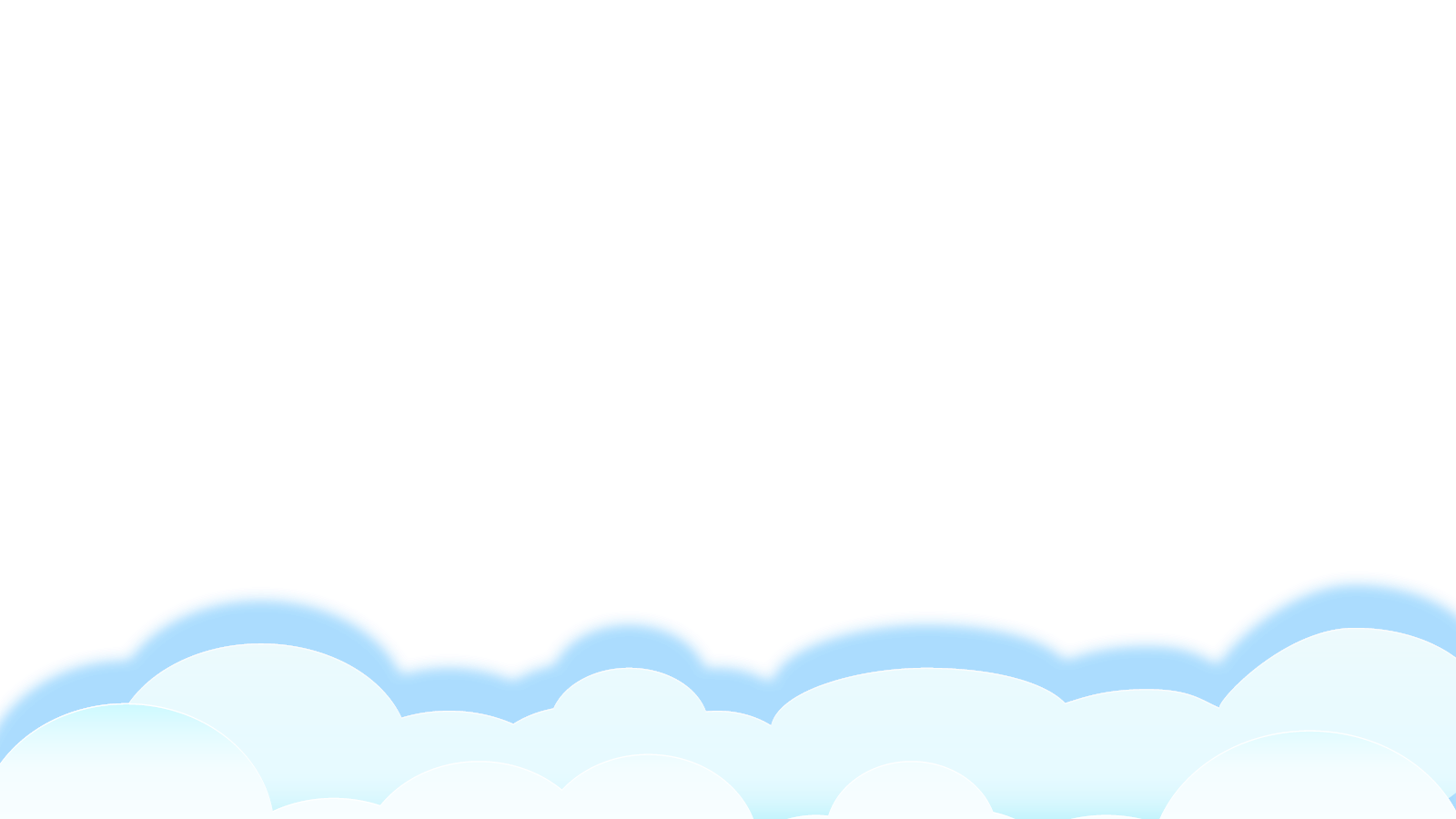 Bản quyền : FB Đặng Nhật Linh- https://www.facebook.com/nhat.linh.3557440
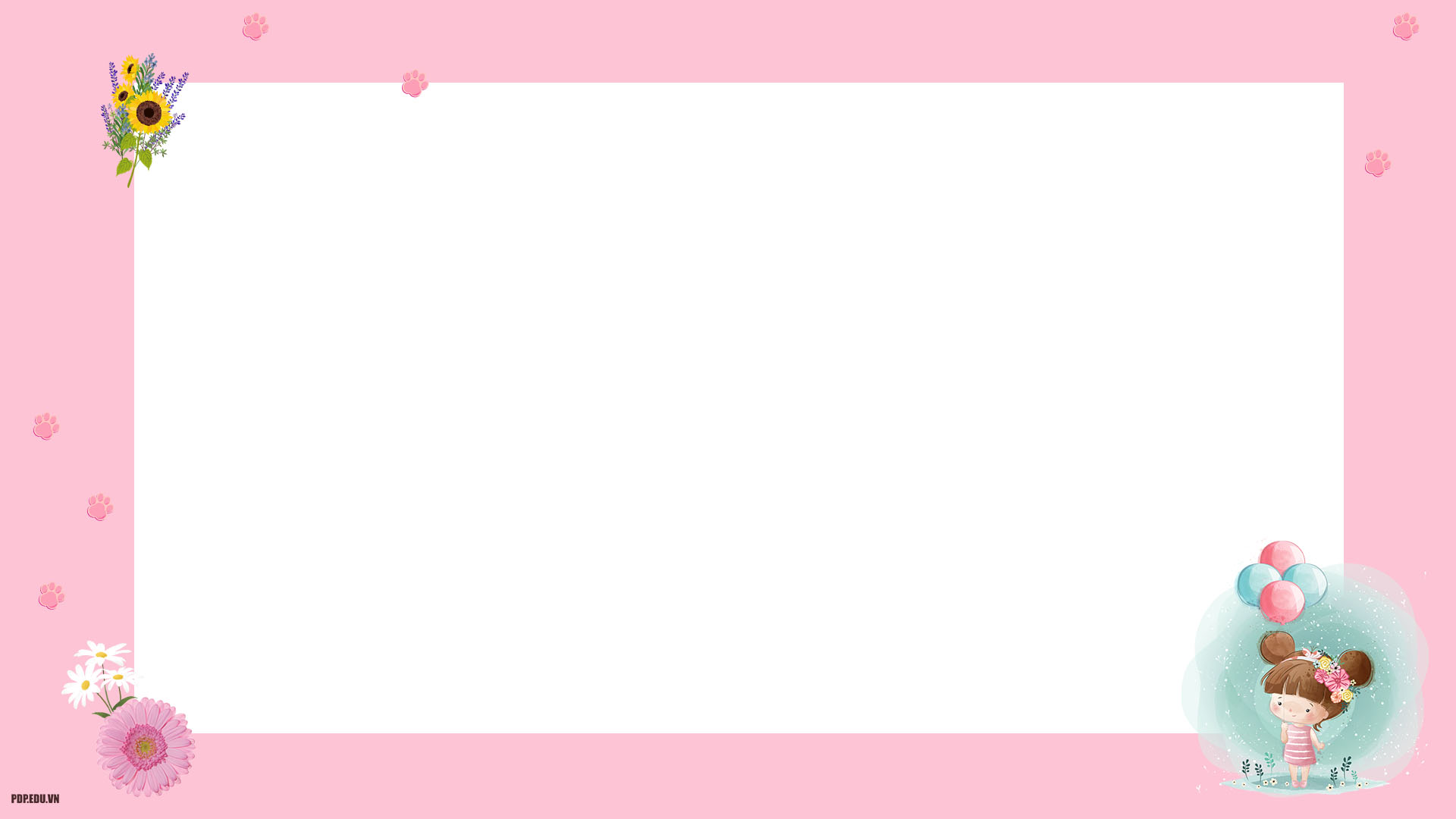 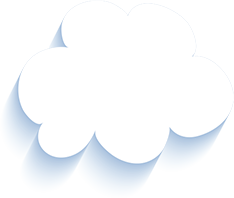 MẸ
Đọc toàn bài
Lặng rồi cả tiếng con ve
Con ve cũng mệt vì hè nắng oi.
Nhà em vẫn tiếng ạ ời
Kẽo cà tiếng võng mẹ ngồi mẹ ru.
Lời ru có gió mùa thu
Bàn tay mẹ quạt mẹ đưa gió về.
Những ngôi sao thức ngoài kia
Chẳng bằng mẹ đã thức về chúng con.
Đêm nay con ngủ giấc tròn
Mẹ là ngọn gió của con suốt đời.
			(Trần Quốc Minh)
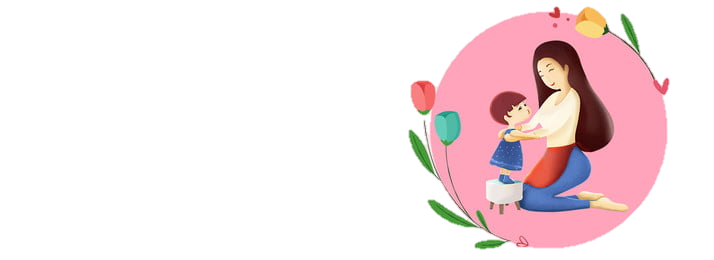 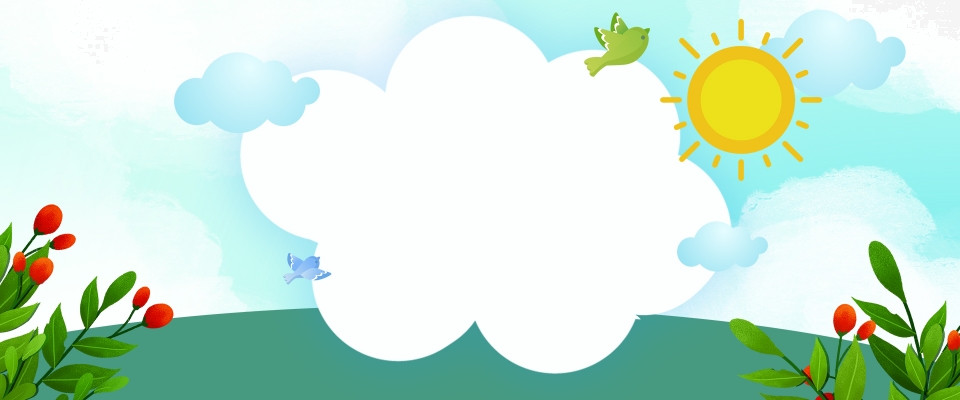 Tìm hiểu bài
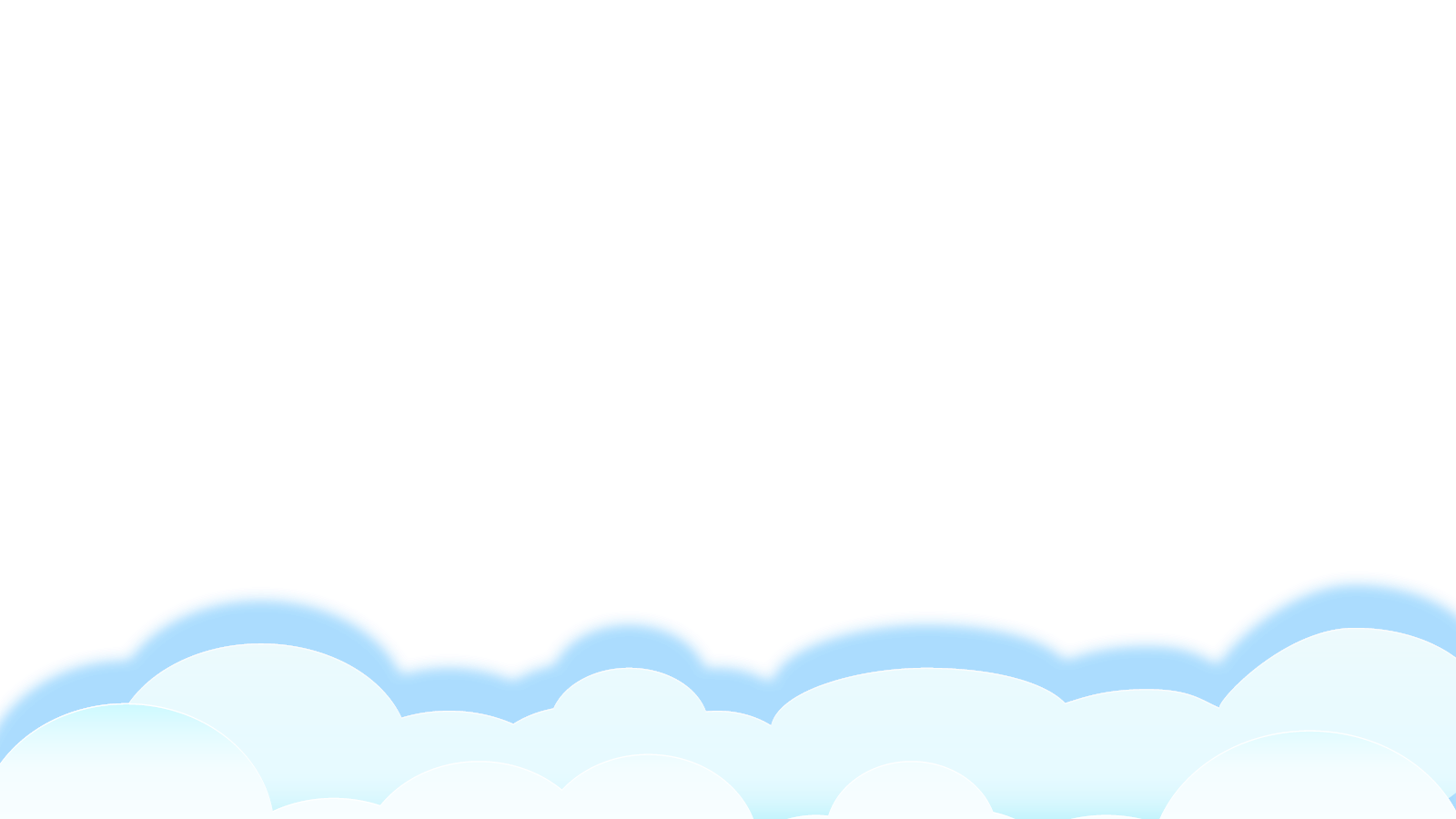 Bản quyền : FB Đặng Nhật Linh- https://www.facebook.com/nhat.linh.3557440
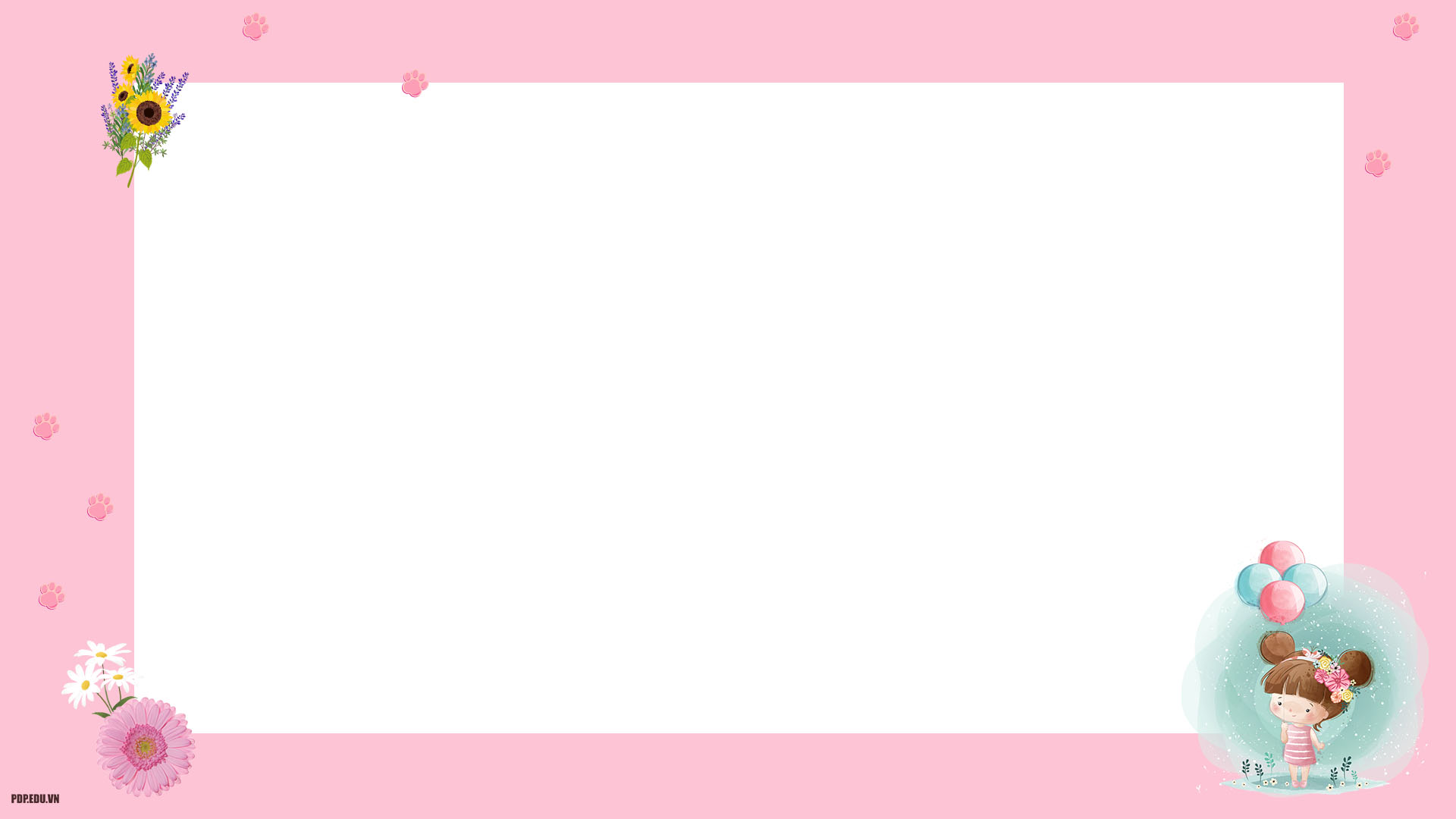 1. Trong đêm hè oi bức, mẹ đã làm gì để con ngủ ngon?
Lặng rồi cả tiếng con ve
Con ve cũng mệt vì hè nắng oi.
Nhà em vẫn tiếng ạ ời
Kẽo cà tiếng võng mẹ ngồi mẹ ru
Lời ru có gió mùa thu
Bàn tay mẹ quạt mẹ đưa gió về.
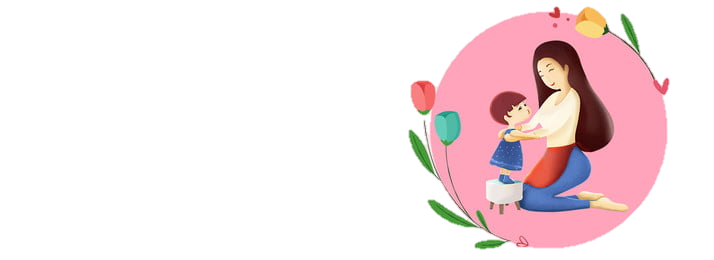 Trong đêm hè oi bức, mẹ đã ngồi đưa võng, hát ru và quạt cho con.
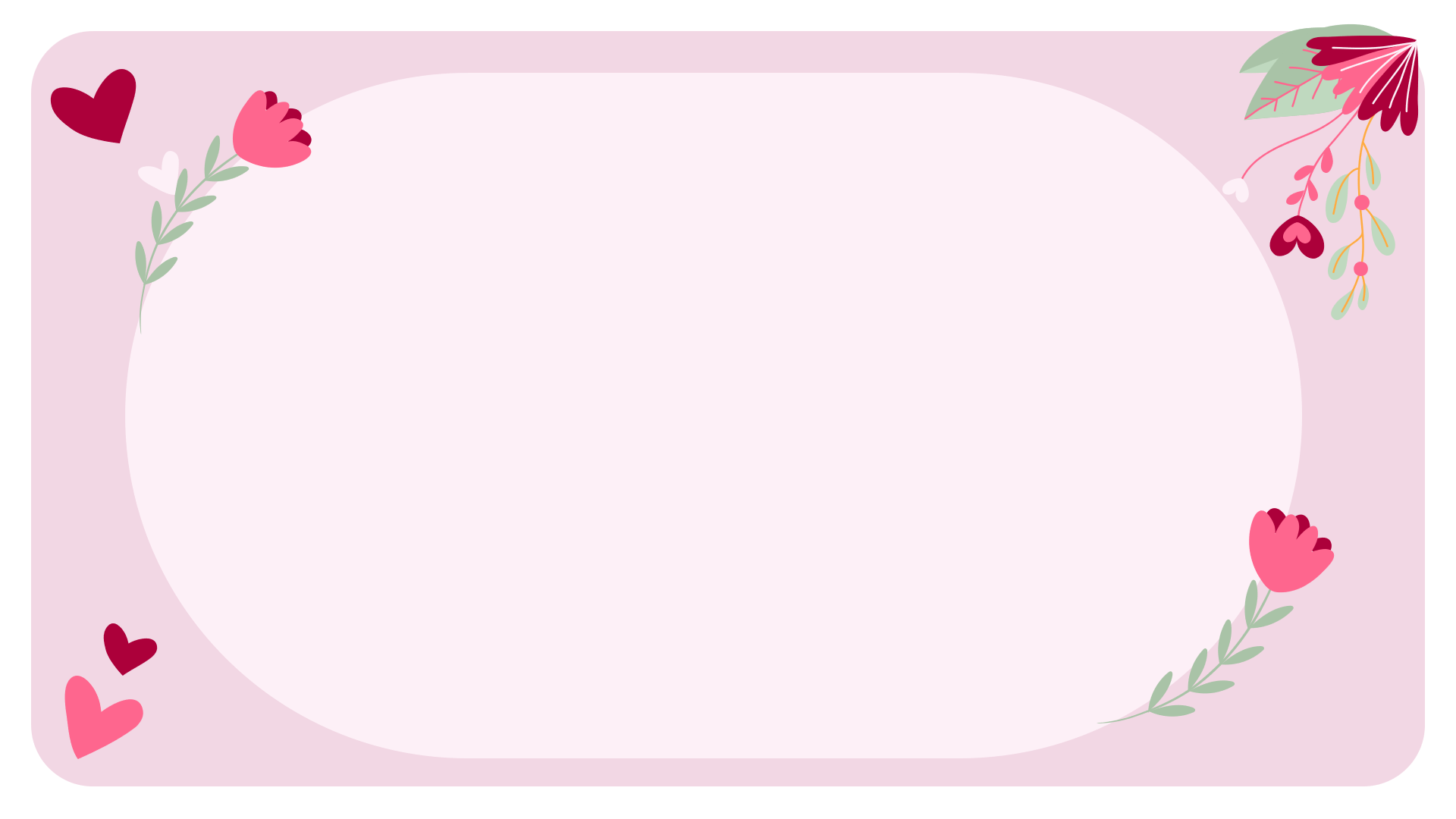 2. Những dòng thơ nào cho thấy mẹ đã thức rất nhiều vì con?
Những ngôi sao thức ngoài kia
Chẳng bằng mẹ đã thức về chúng con.
.
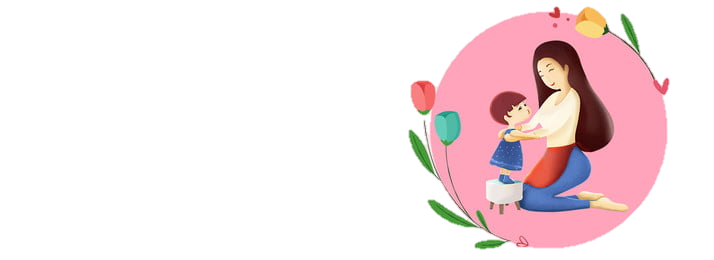 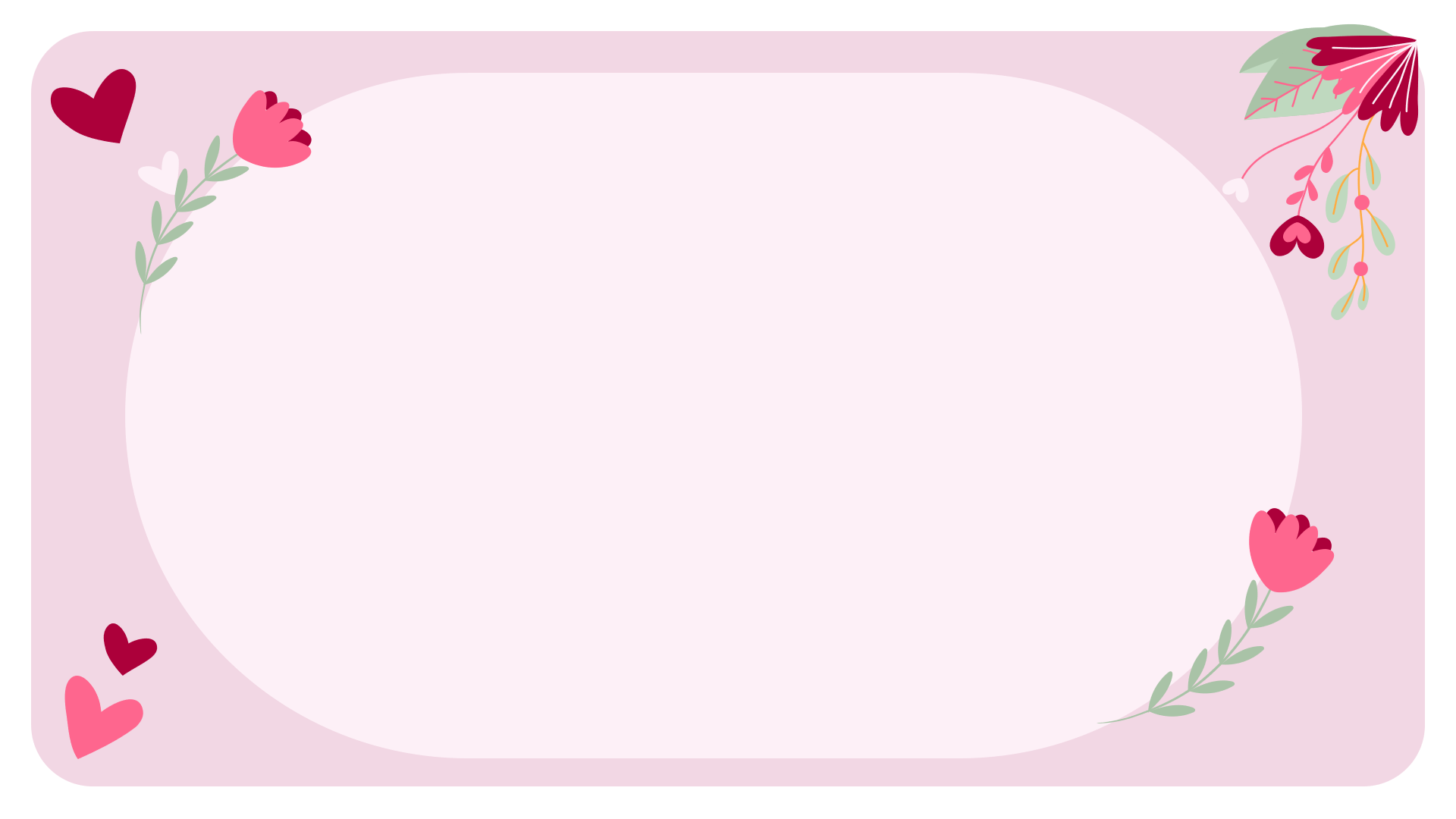 3. Theo em, câu thơ cuối trong bài nói lên điều gì?
“Mẹ là ngọn gió của con suốt đời”
Mẹ là niềm hạnh phúc của cuộc đời con.
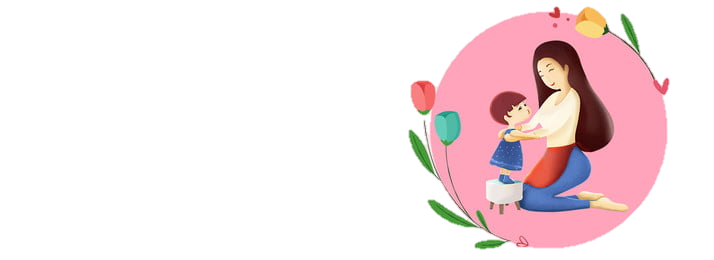 4. Nói một câu thể hiện lòng biết ơn của em đối với cha mẹ.
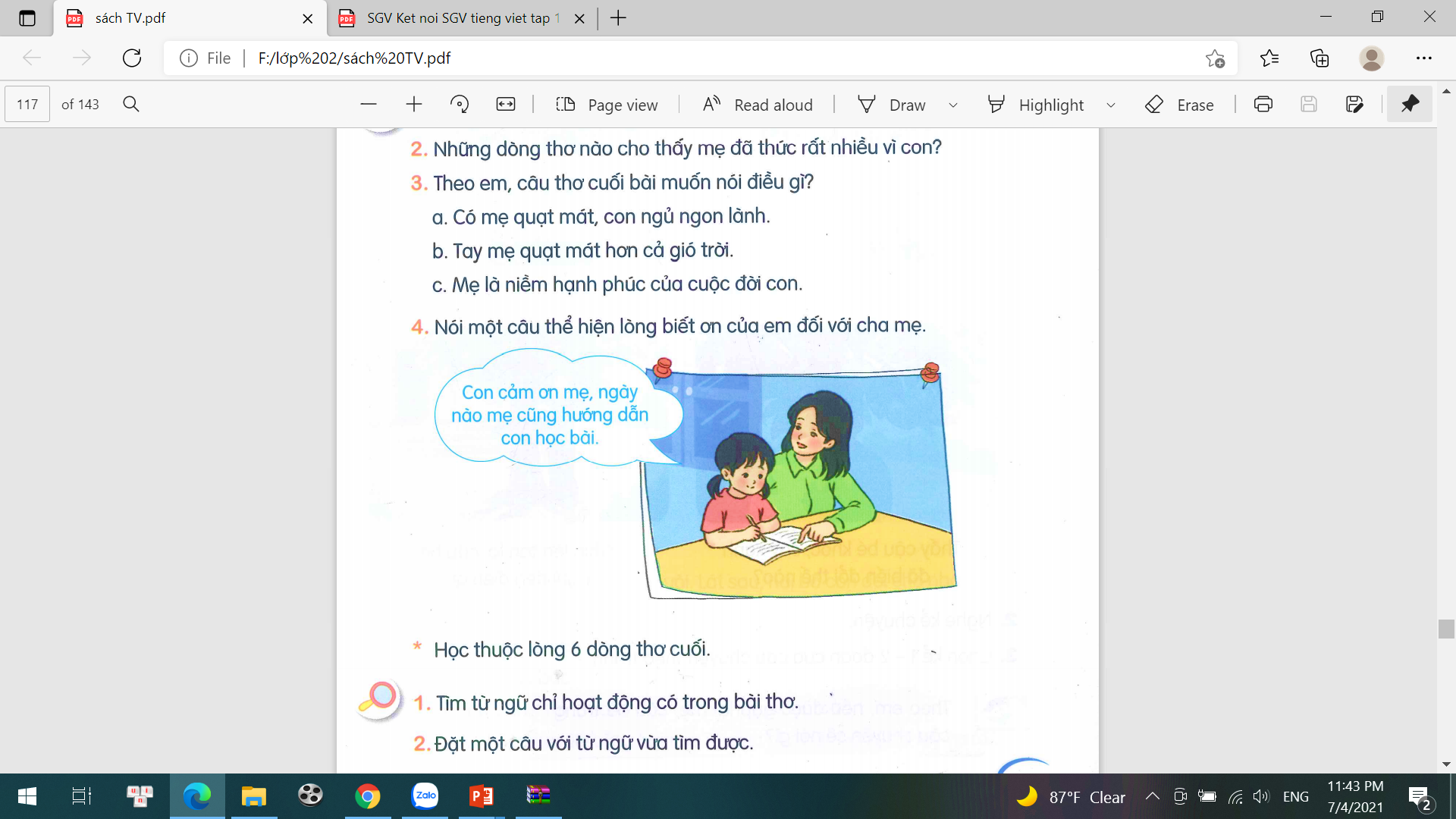 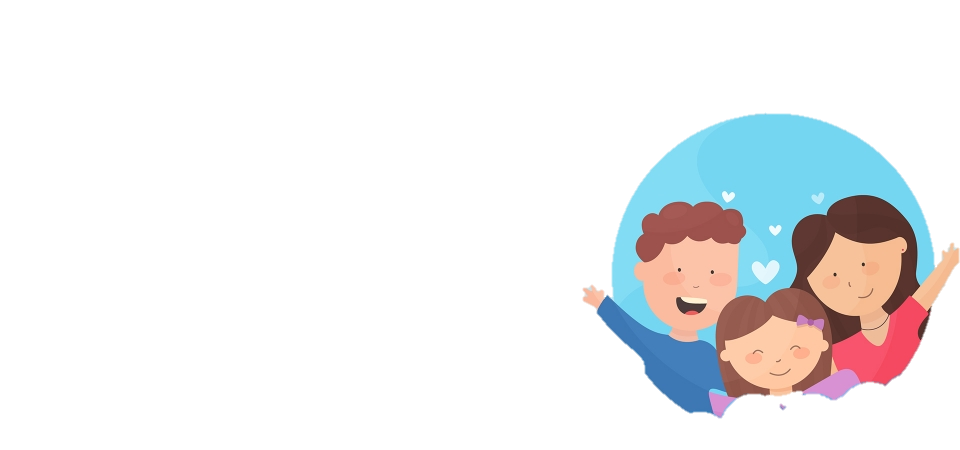 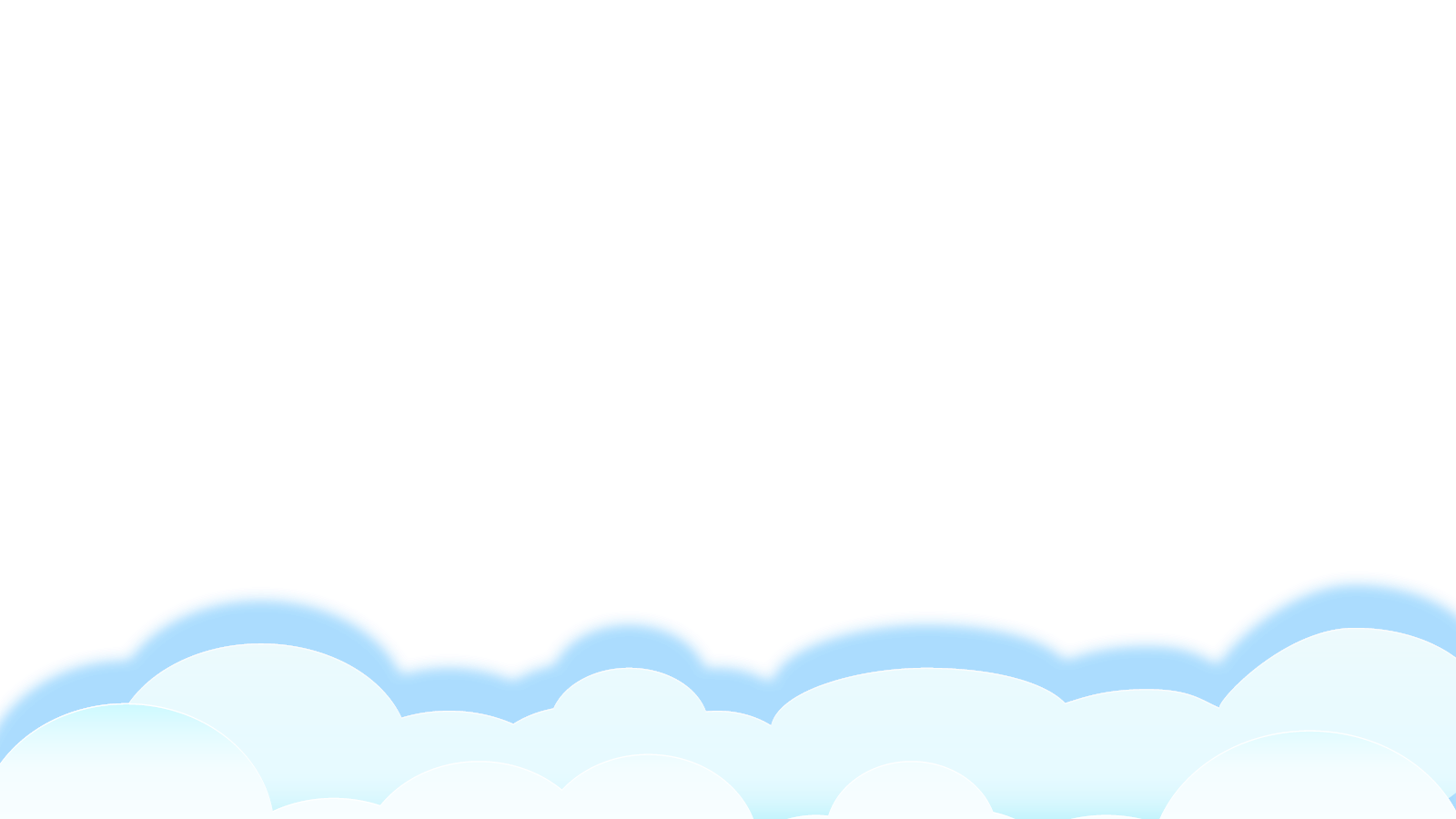 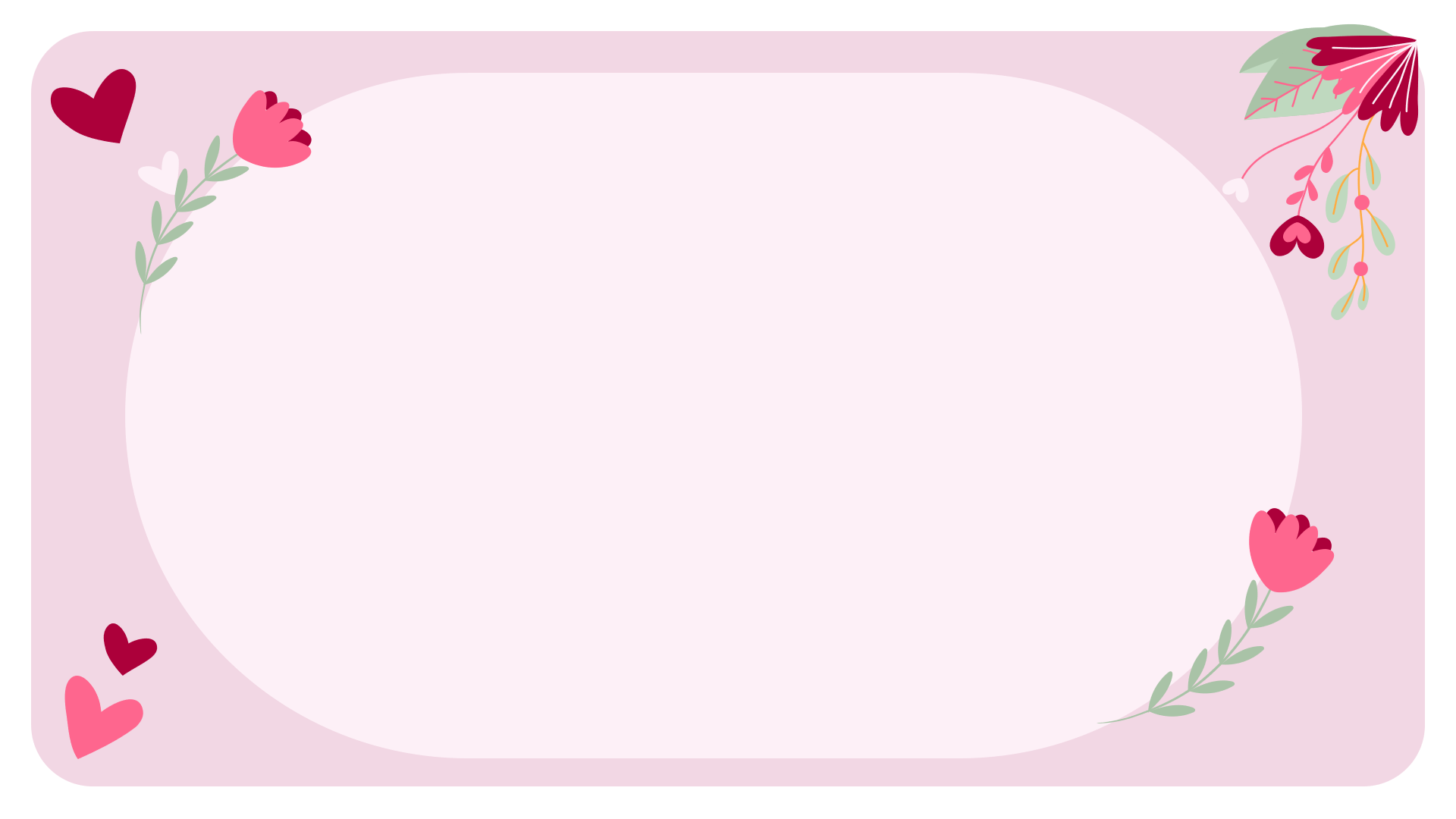 Học thuộc lòng
Lời ru có gió mùa thu,
Bàn tay mẹ quạt mẹ đưa gió về.
Những ngôi sao thức ngoài kia,
Chẳng bằng mẹ đã thức vì chúng con.
Đêm nay con ngủ giấc tròn,
Mẹ là ngọn gió của con suốt đời.
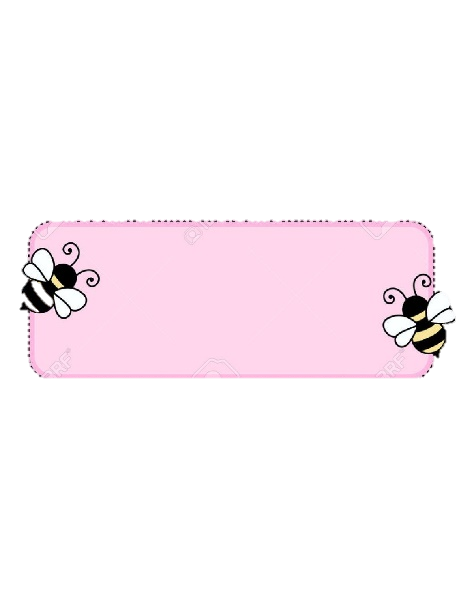 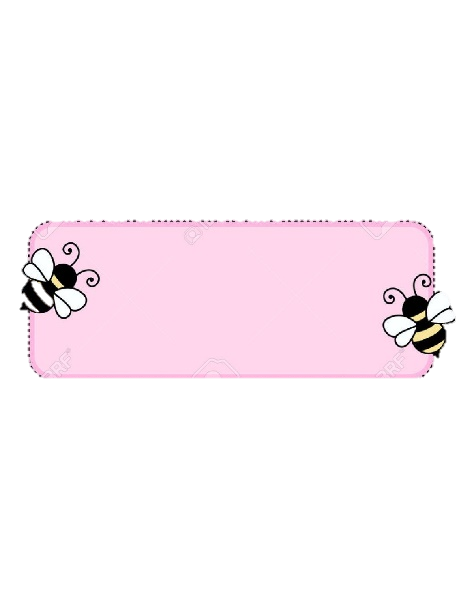 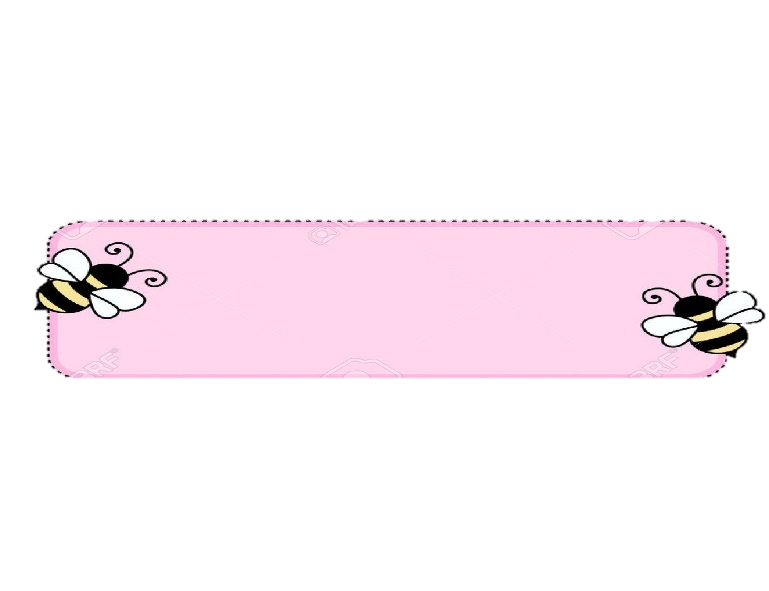 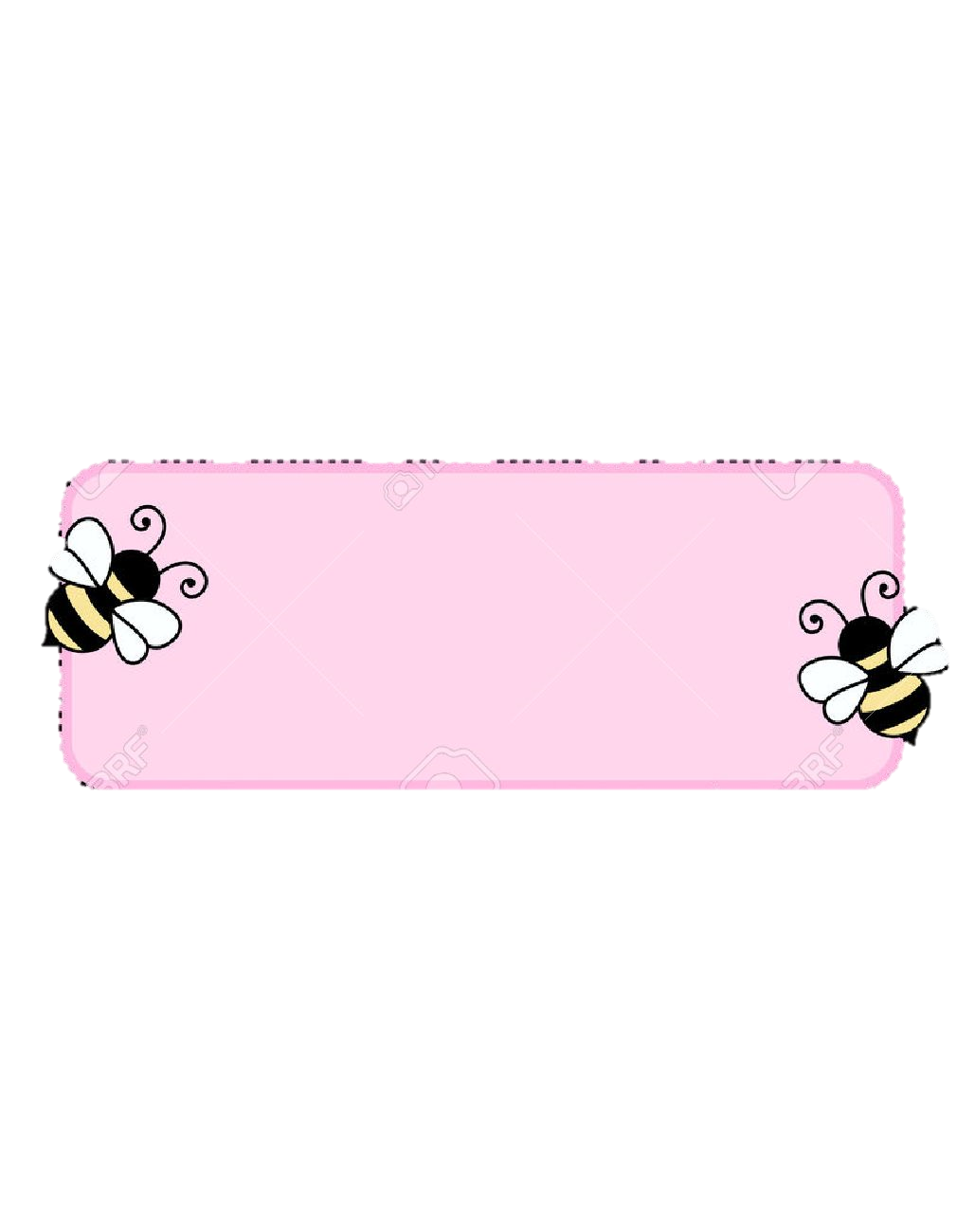 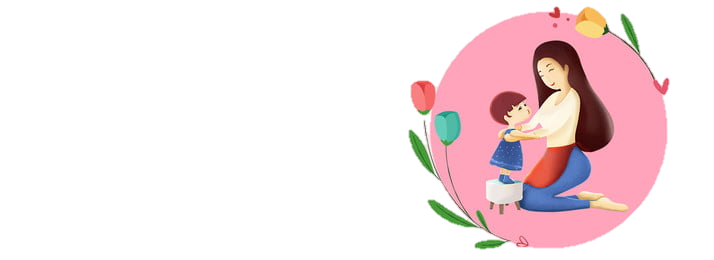 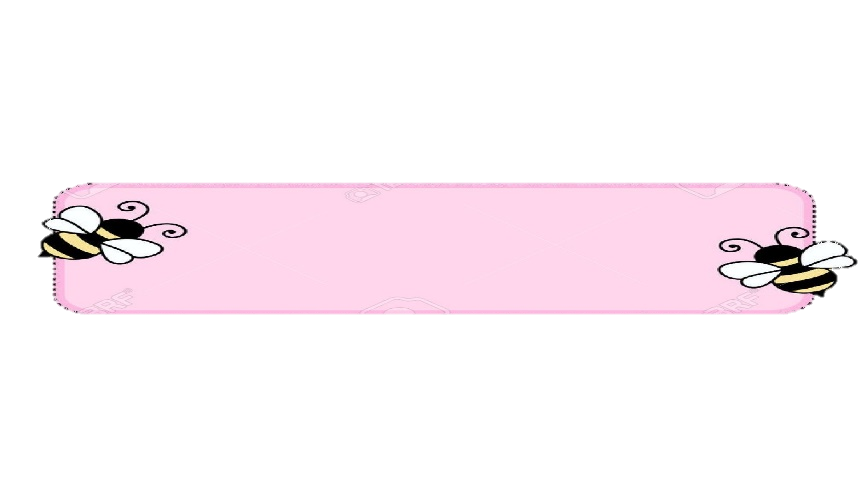 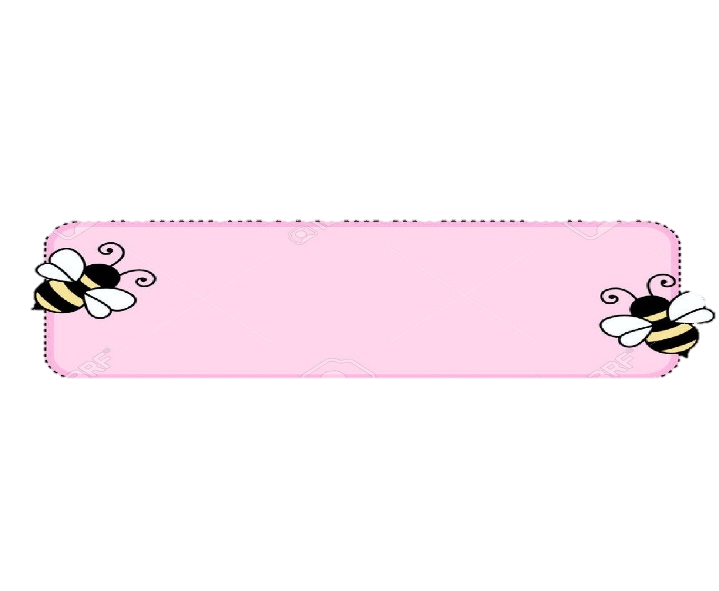 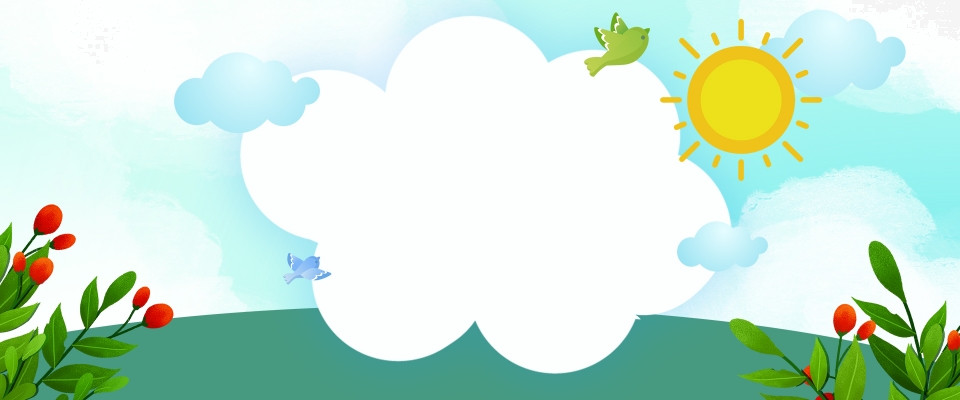 Luyện đọc lại
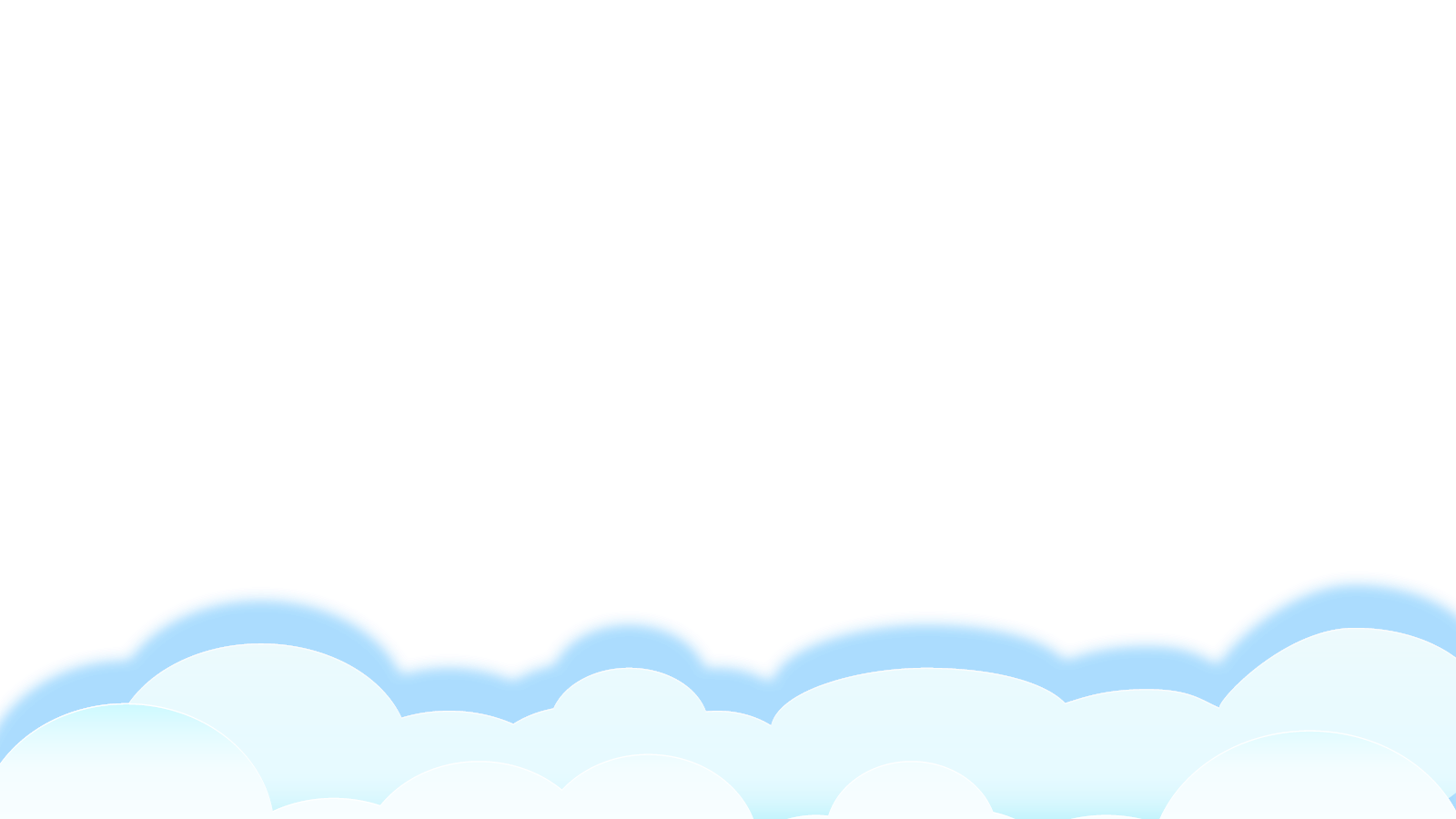 Bản quyền : FB Đặng Nhật Linh- https://www.facebook.com/nhat.linh.3557440
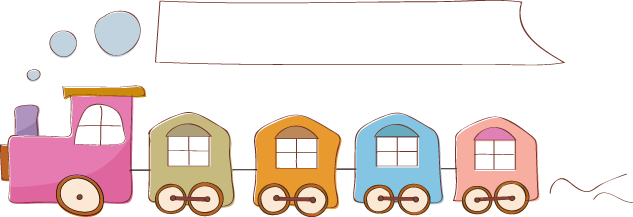 Luyện tập theo văn bản đọc
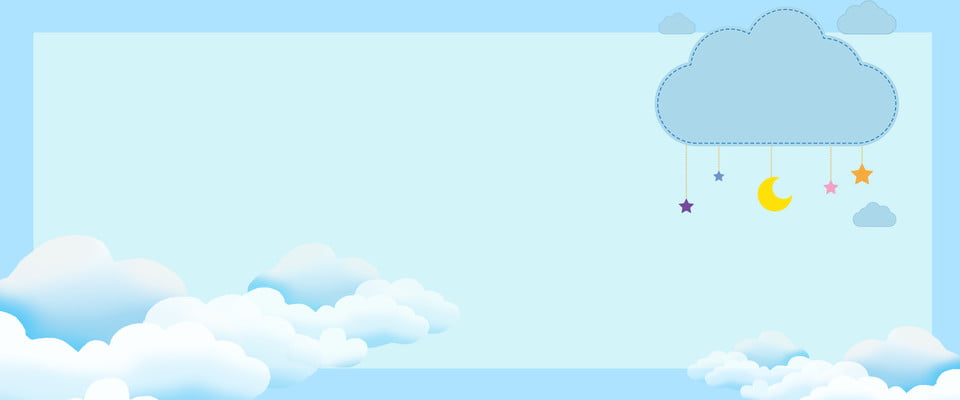 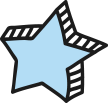 1. Tìm các từ ngữ chỉ hoạt động có trong bài thơ
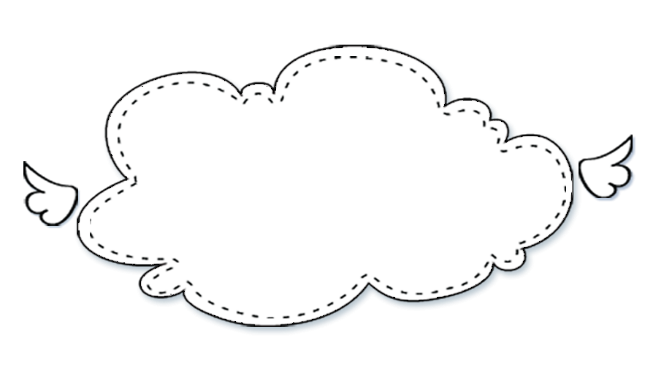 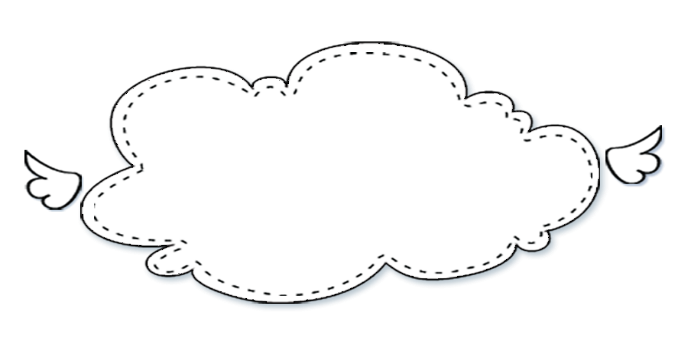 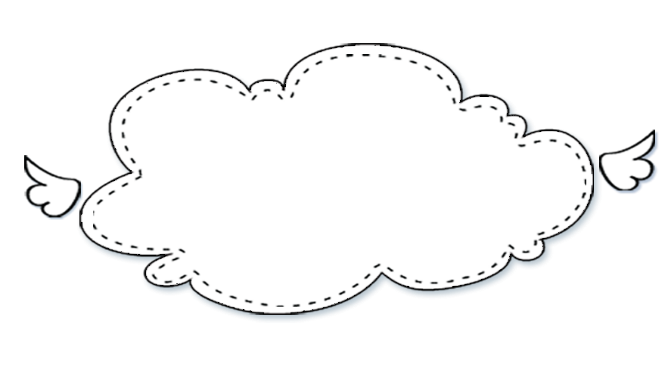 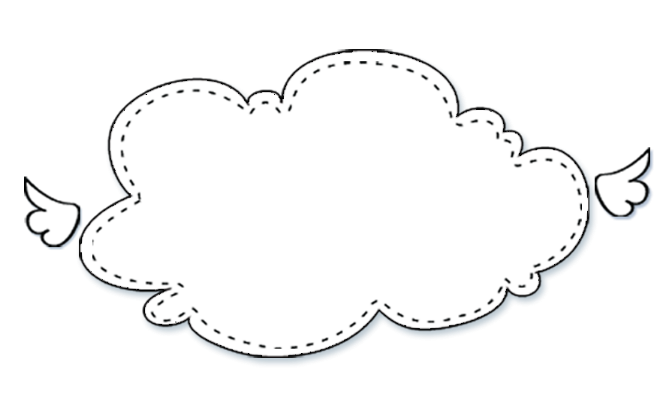 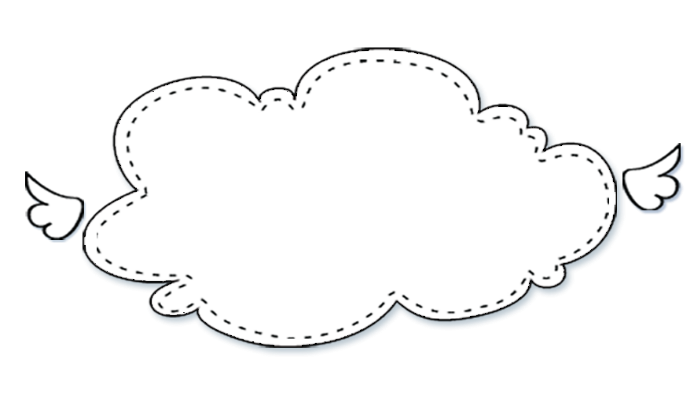 ru
quạt
ngồi
thức
ngủ
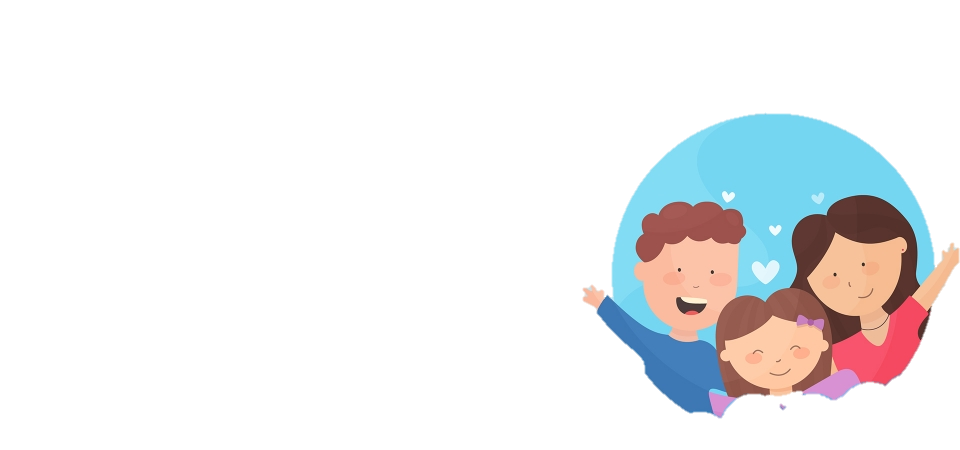 2. Đặt câu với từ ngữ em tìm được ở bài tập 1
M: Bé ru  bé ngủ say.
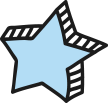 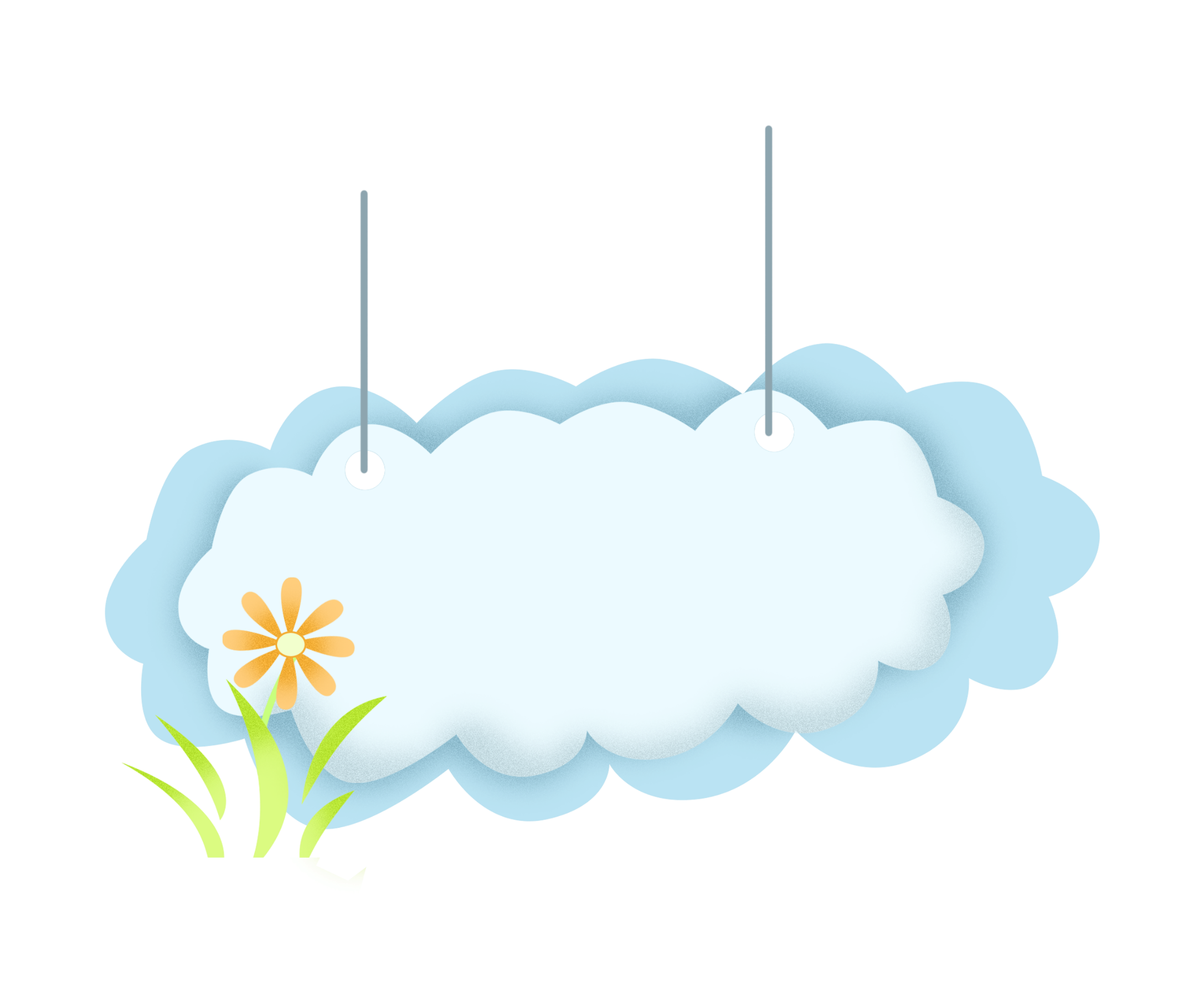 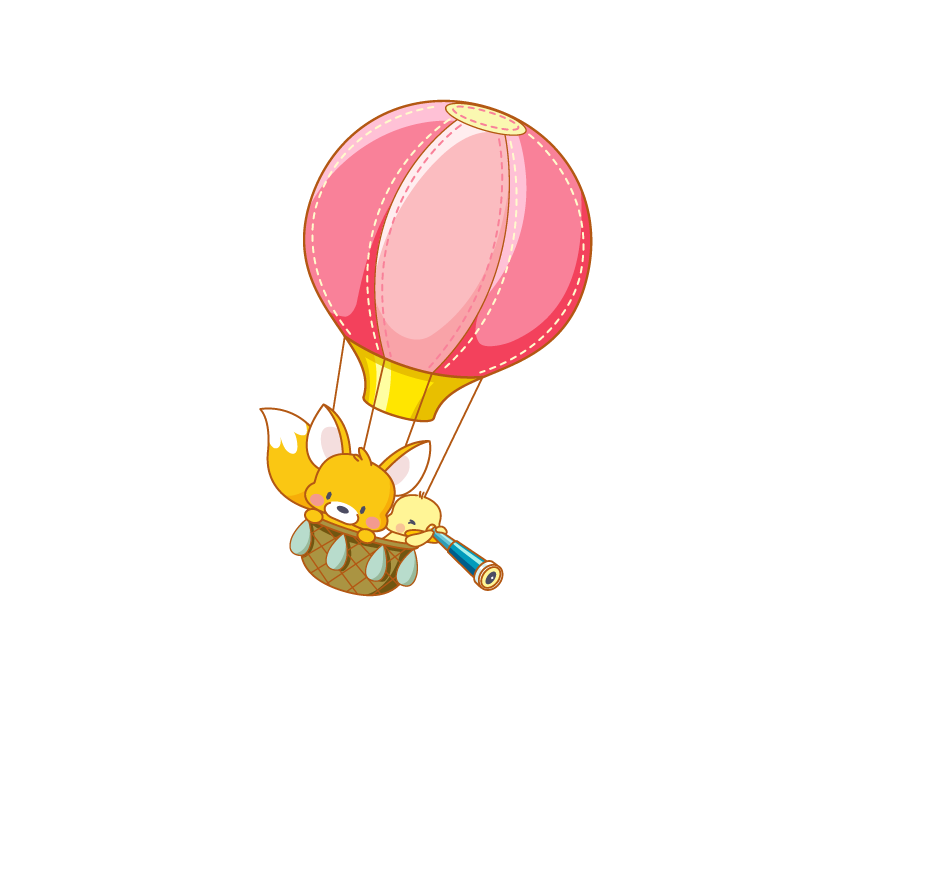 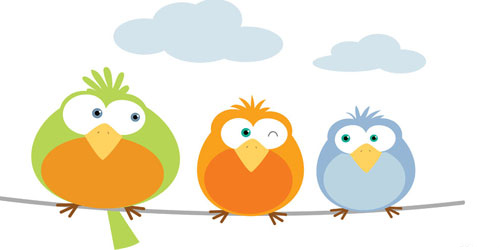 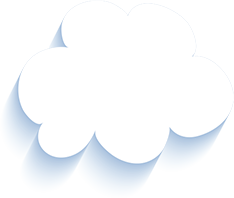 Tạm biệt và hẹn gặp lại 
các con vào những tiết học sau!
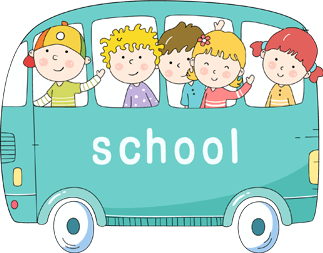 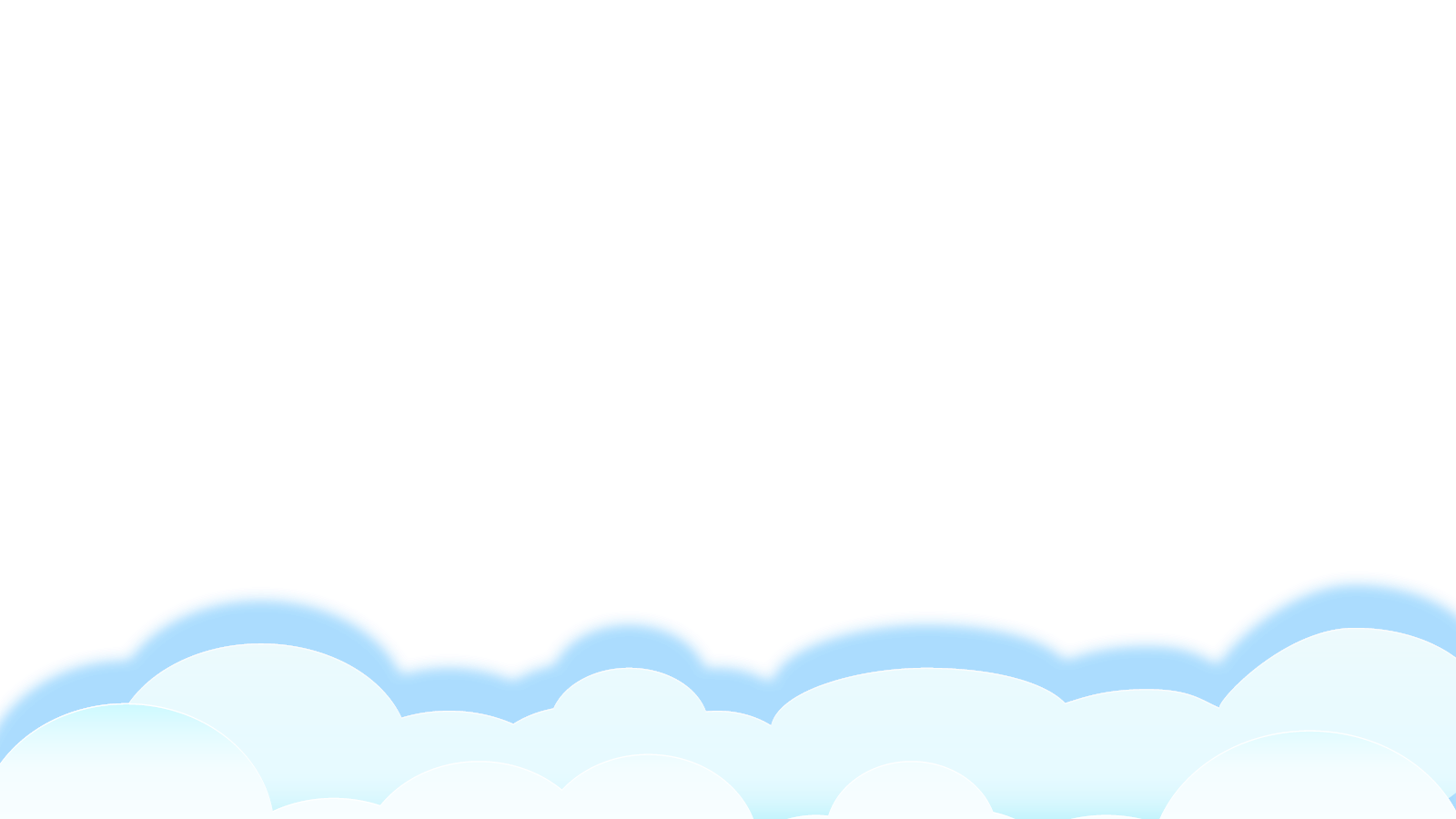